Is democracy the right system? Building an engaged RDM community
Dr Marta Teperek
Office of Scholarly Communication, University of Cambridge
mt446@cam.ac.uk 

       @martateperek

23 September, Masterclass Research Support 2016, Rotterdam
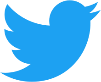 Slides are available
https://doi.org/10.5281/zenodo.154352
All images are under CC0, unless indicated otherwise
If you have questions…
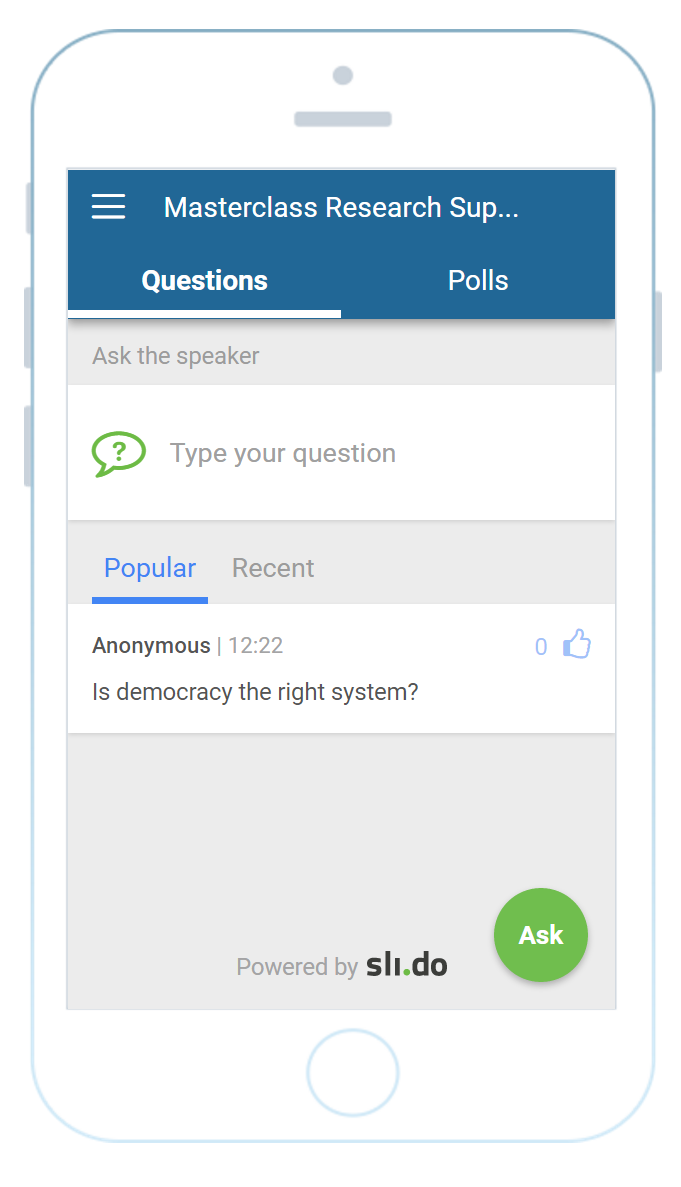 www.slido.com
Code: #5393
My question to you…
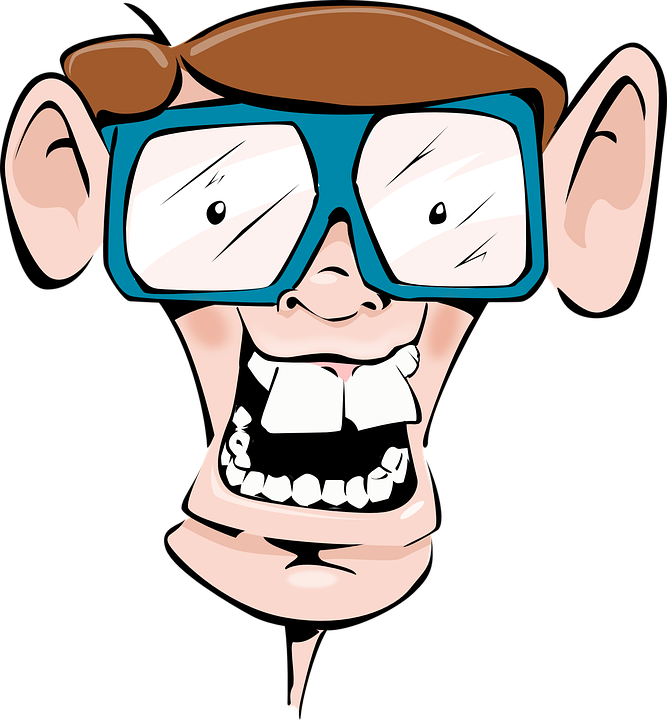 Who speaks with researchers?
Content
This session will cover:
Background to Cambridge
How not to start with RDM
Alternative approach
Reflections – is democracy the right system?
https://doi.org/10.5281/zenodo.154352
Background to Cambridge
18,000 students; 9,000 staff
6 Schools: 
Arts and Humanities
Biological Sciences
Clinical Medicine
Humanities and Social Sciences
Physical Sciences
Technology
150 Departments and Institutes, 31 colleges
Fragmented support services
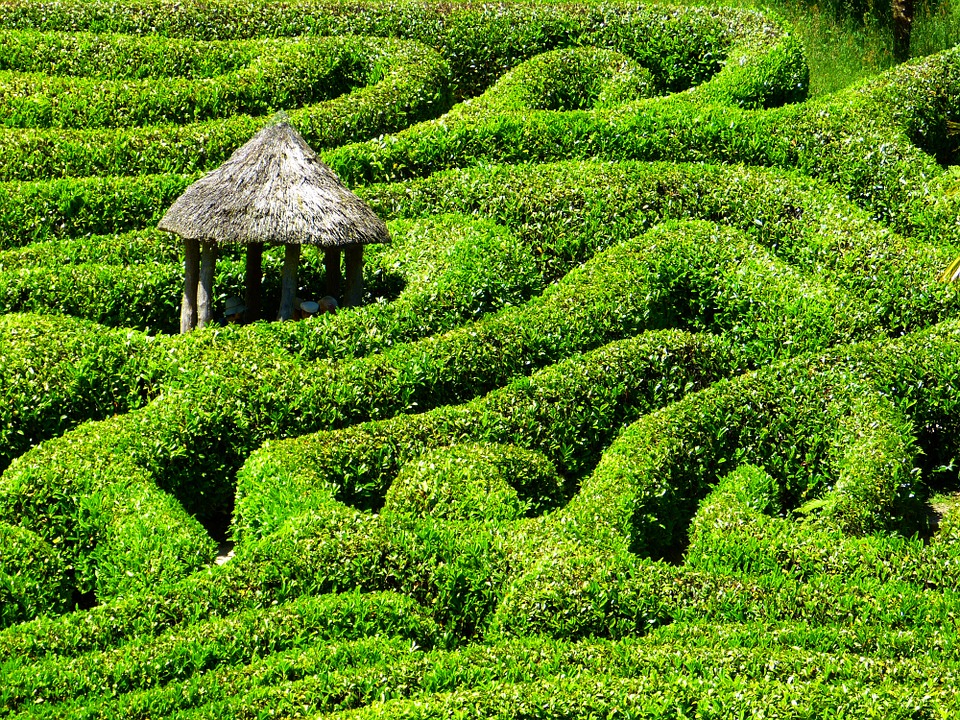 2 people doing RDM
How not so start with RDM
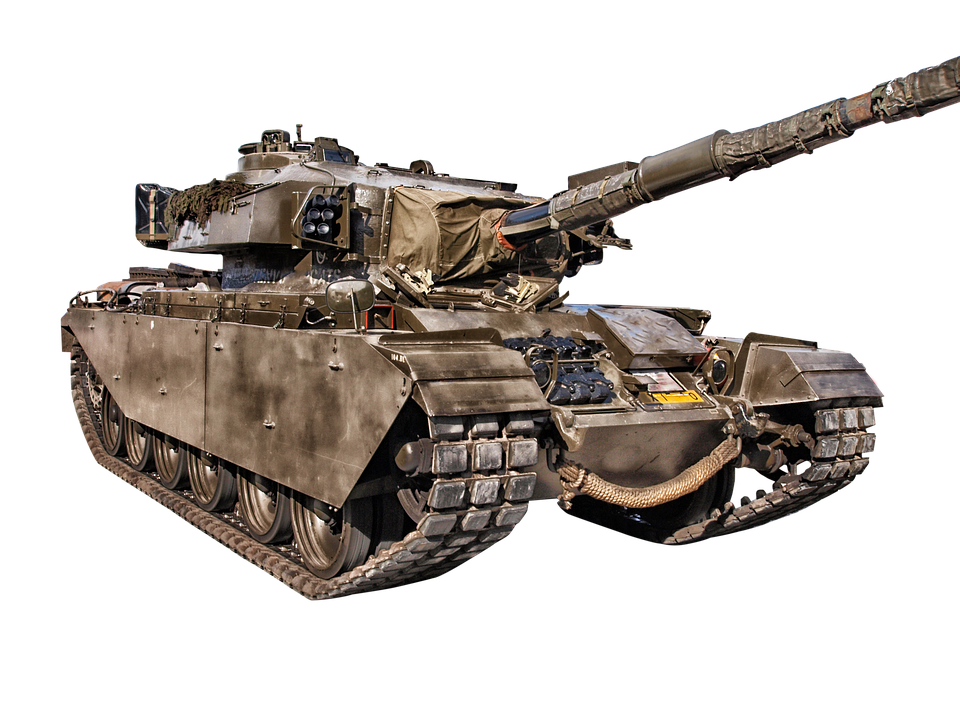 Fast and simple
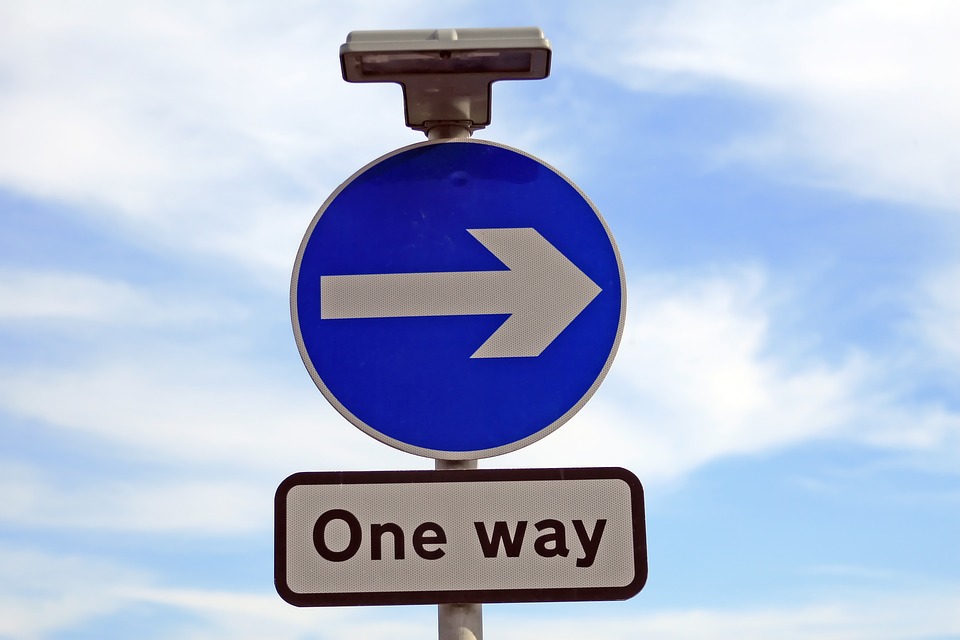 You must share to comply with funders’ policies
You must do it
EPSRC do random checks to make sure data are shared in publications that acknowledge their funding
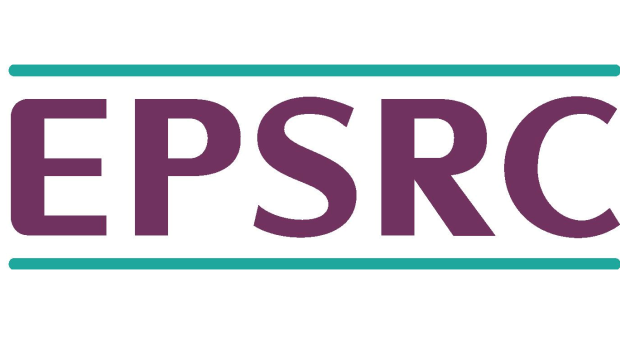 https://www.epsrc.ac.uk/files/aboutus/standards/clarificationsofexpectationsresearchdatamanagement/
Bad start
Immediate reaction:
This is not my priority
Why would I do that?
People will steal my results!
Data management is a waste of time
Nobody will understand my data
It would take me 5 years to find all my data!
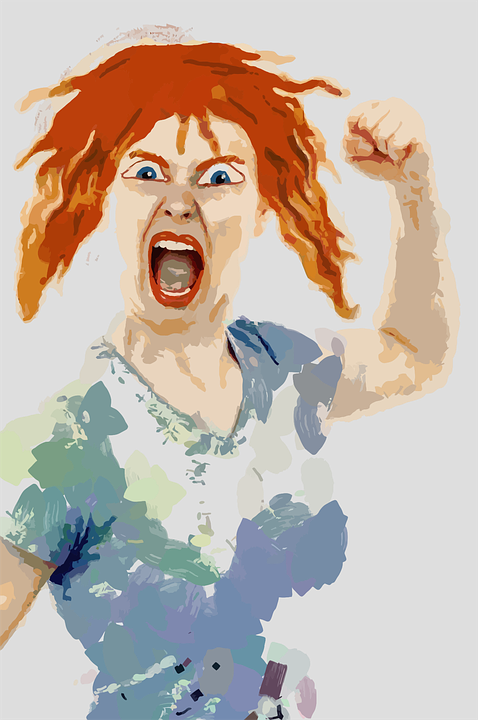 Let’s re-think the approach
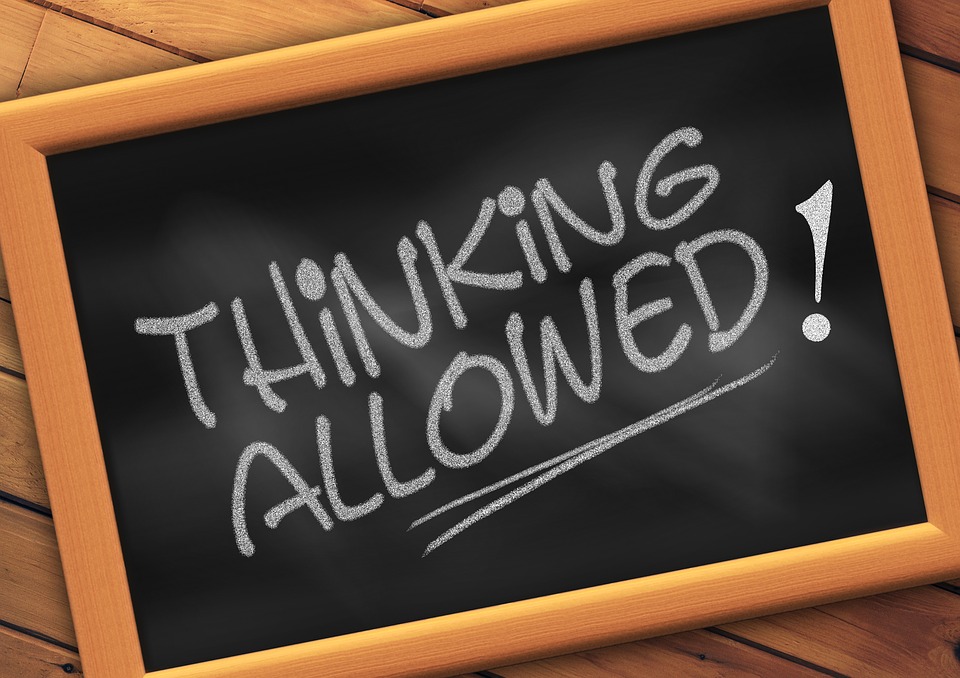 Alternative approach
Let’s try to be more collaborative
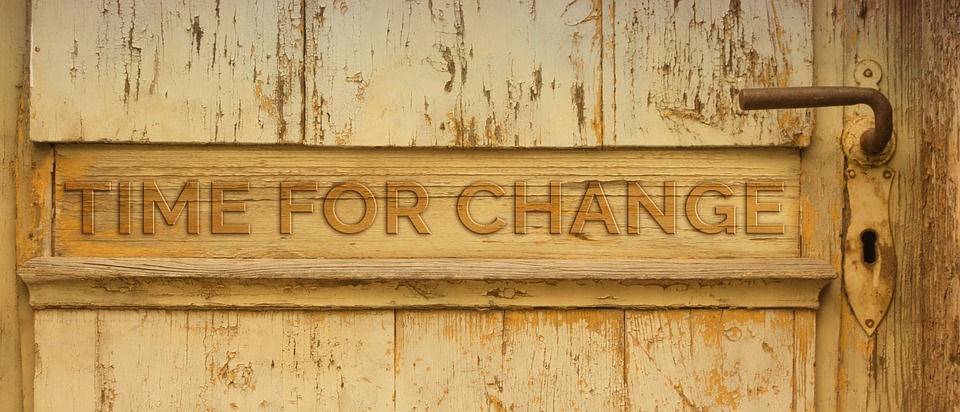 Alternative approach
Trying to understand your researchers’ pain
Building trust
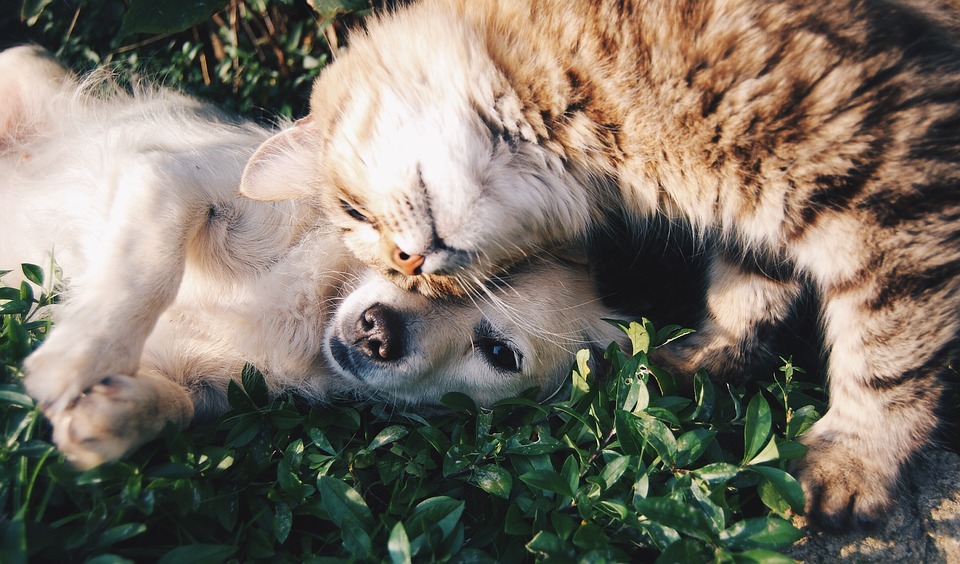 Never dismiss questions – be open for discussion
“Open Data – moving science forward or a waste of money & time?”
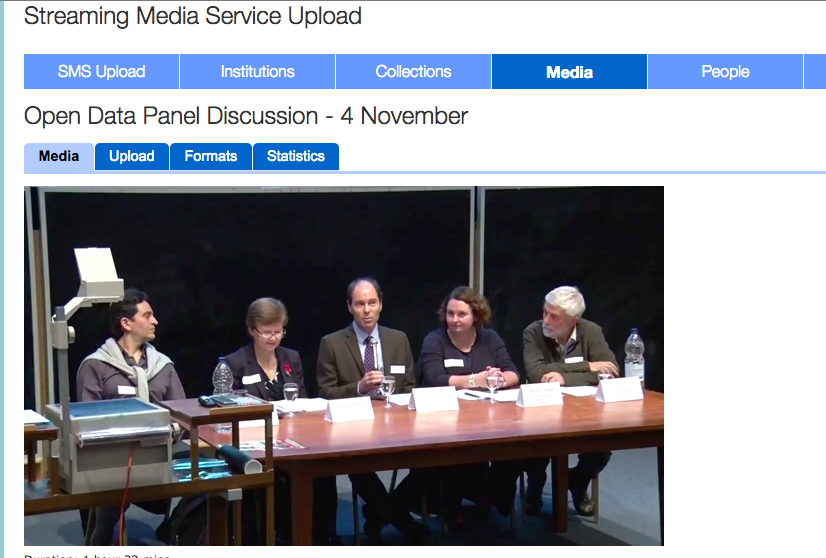 https://storify.com/CamOpenData/odpd15
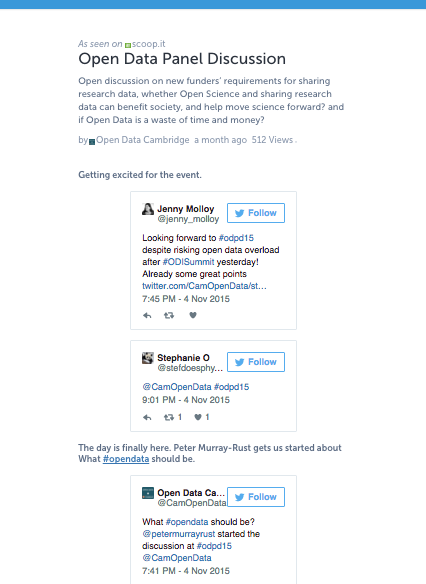 Video: https://upload.sms.cam.ac.uk/media/2113537
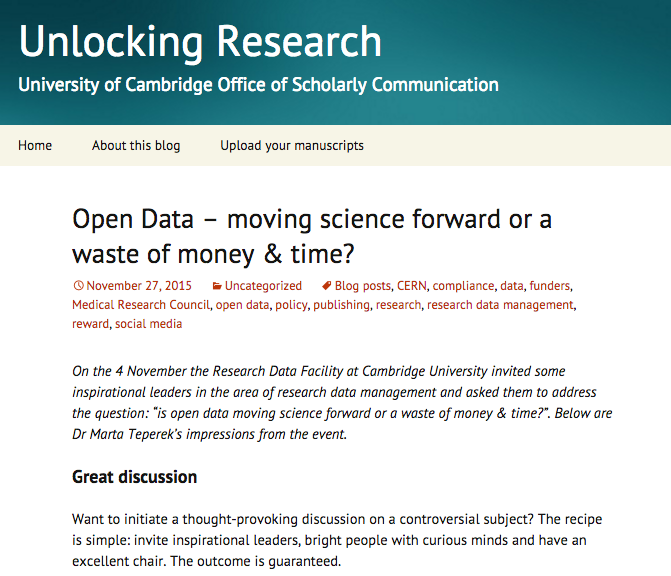 https://unlockingresearch.blog.lib.cam.ac.uk/?p=392
[Speaker Notes: DON’T DISMISS people’s concerns and questions. Treat them seriously and discuss.

Big event in Cambridge on 4 Nov 2015:
With Tim Smith from Zenodo/CERN
Sarah Jones from DCC
Frances Rawle from the MRC
Two Pis from Cambridge:
Rafael Carazo-Salas
Peter Murray-Rust]
Ask questions, but explain why you’re asking
Researchers are busy – they need to know you’re not wasting their time
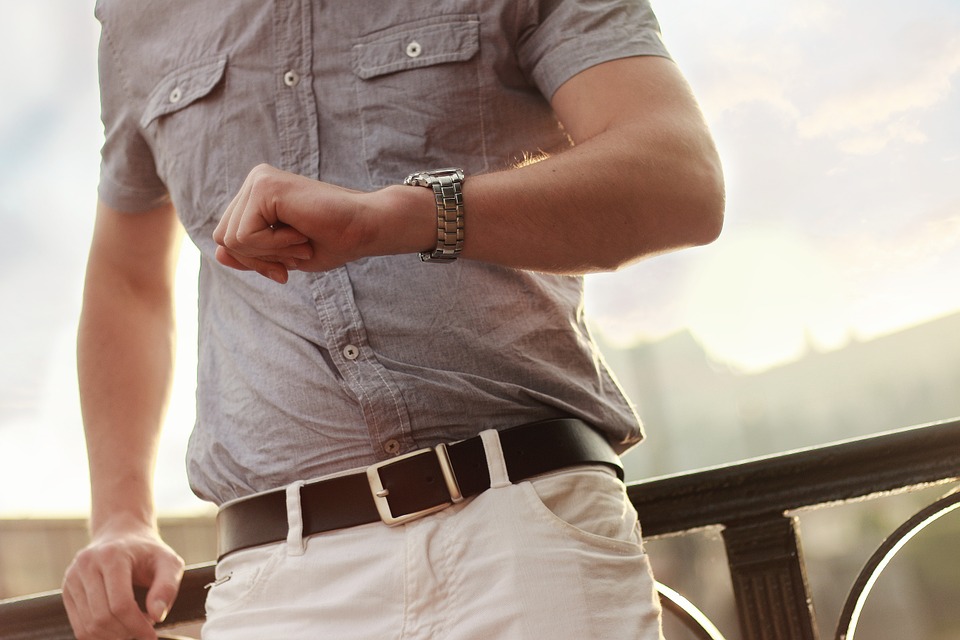 Let researchers shape RDM services
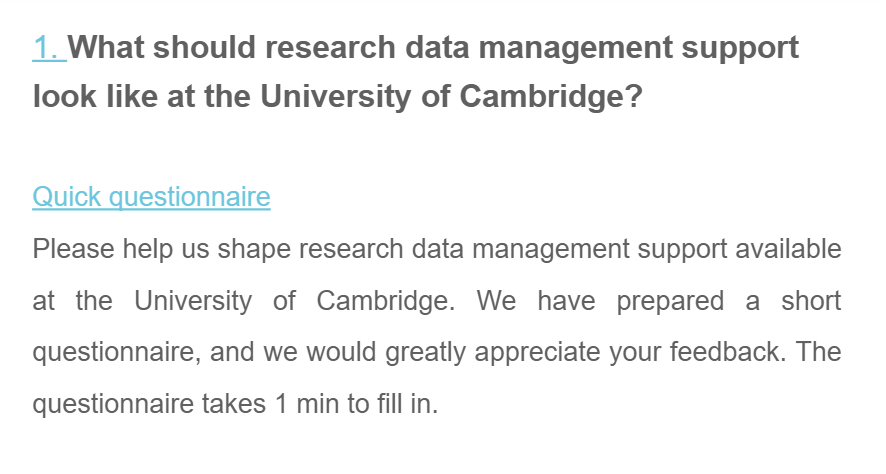 129 responses
Researchers wanted:
Online information
Support with data management
Support with data management plans
Training
Repository
Easy way to find these resources
Online information
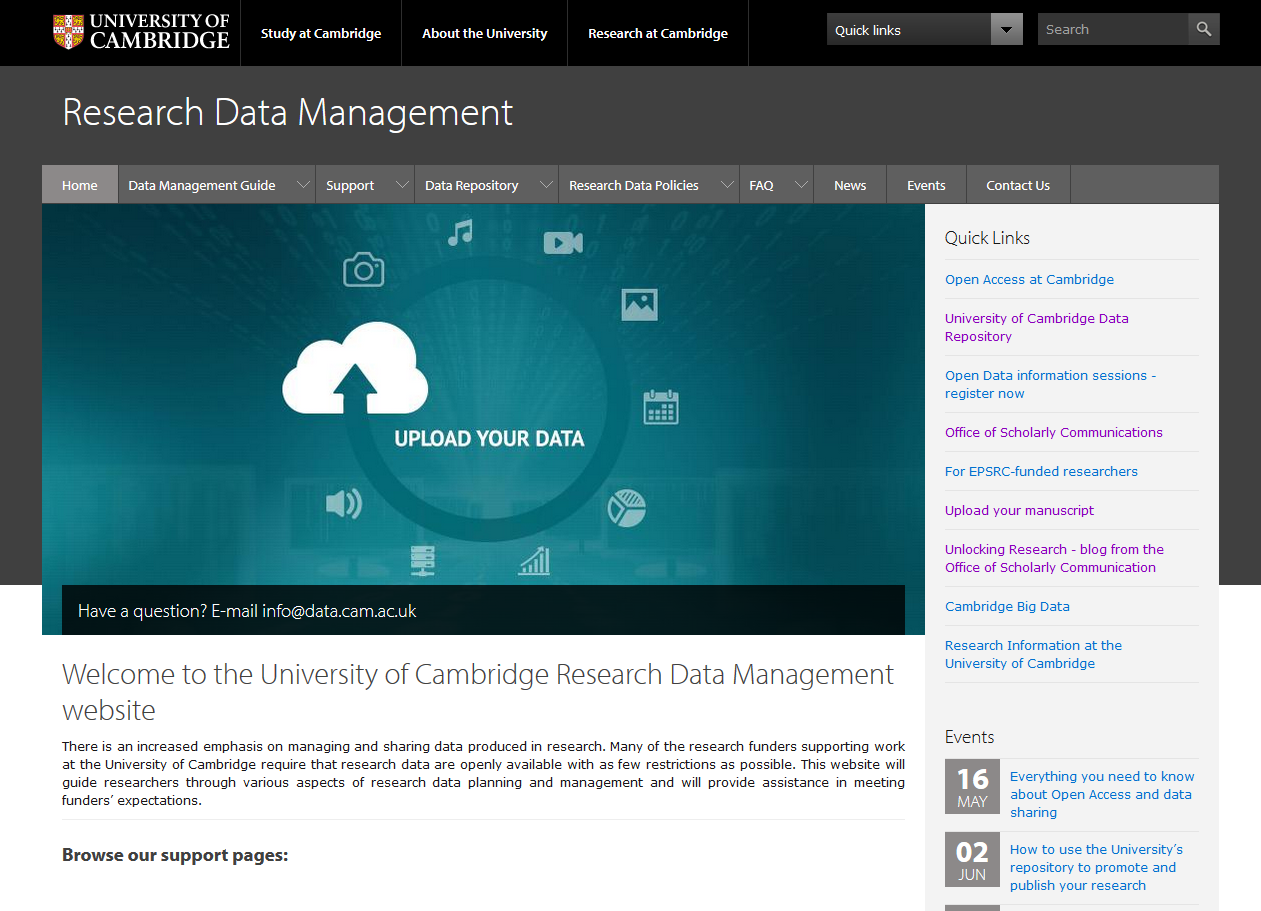 www.data.cam.ac.uk
On-demand consultancy
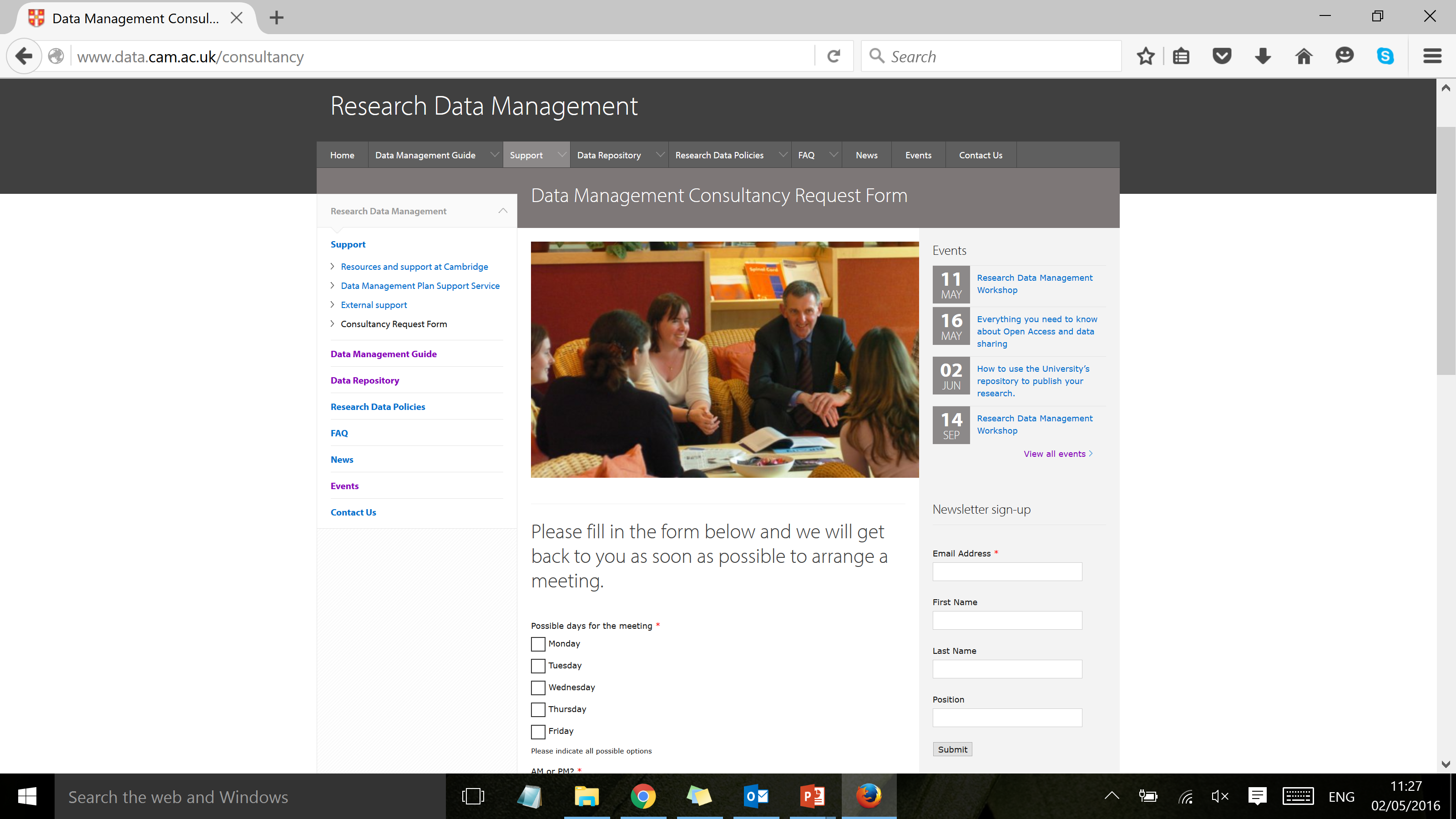 www.data.cam.ac.uk/consultancy
Data management plan support service
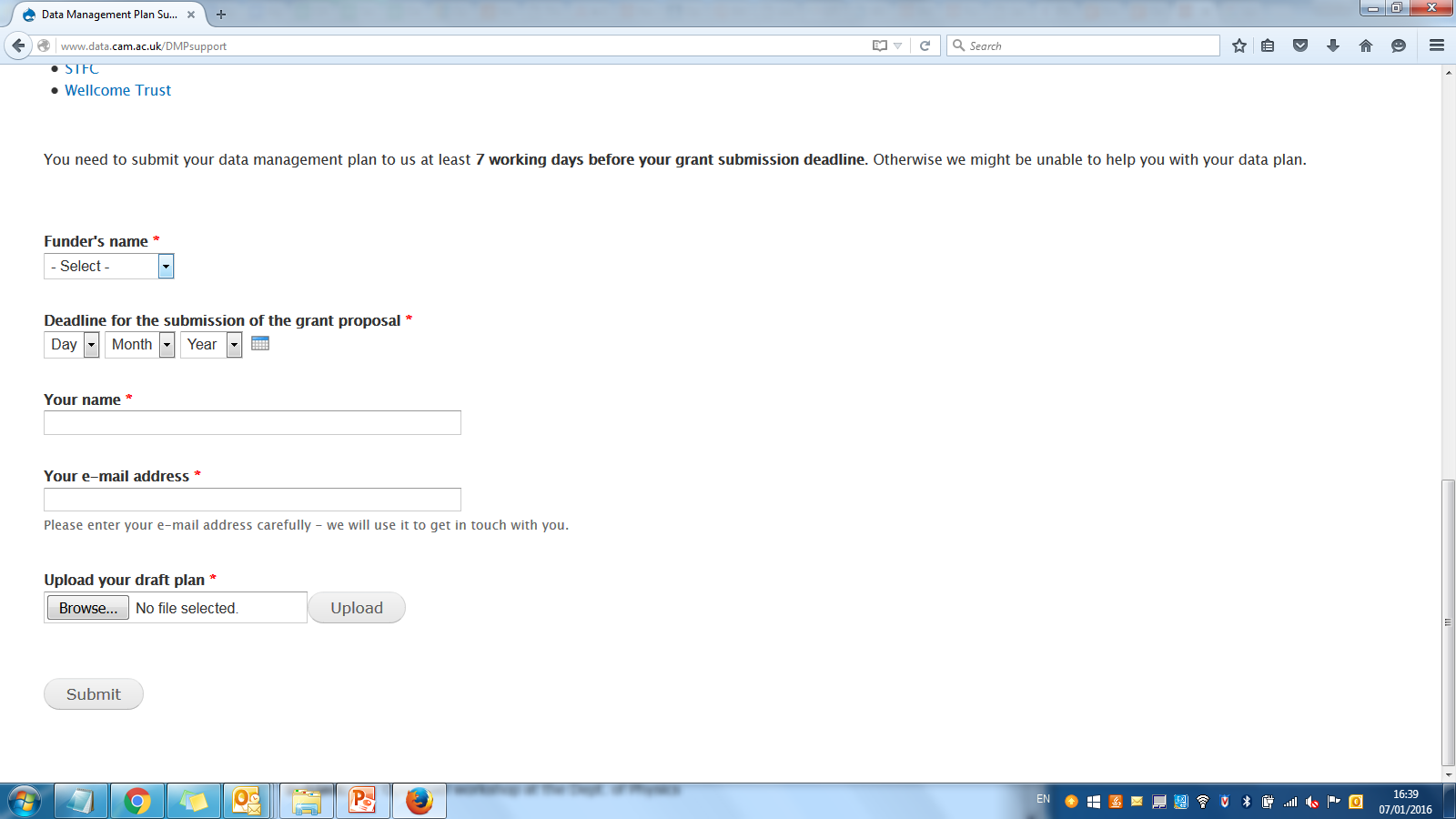 + guidance
+ example plans
On top of DMPonline
www.data.cam.ac.uk/DMPsupport
Training
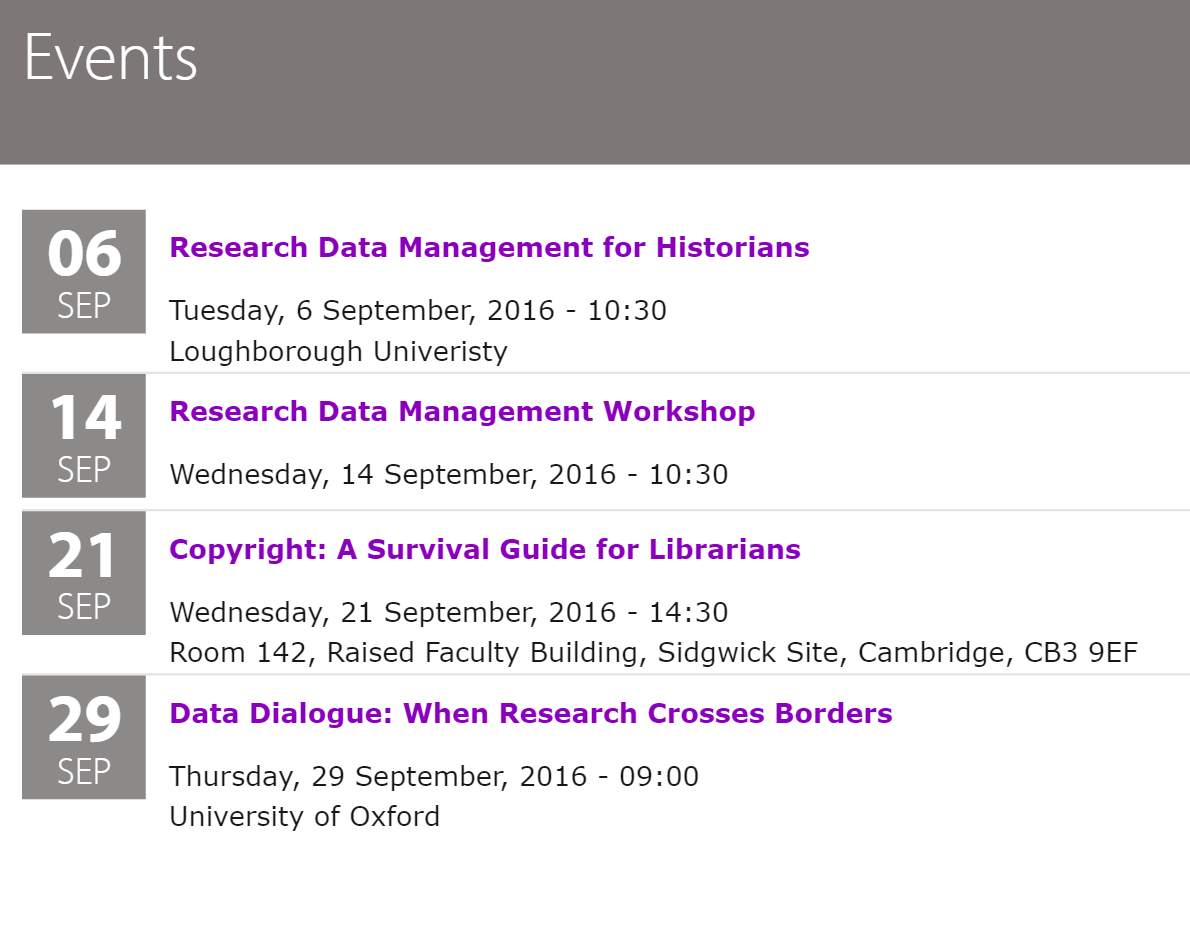 www.data.cam.ac.uk/events
Repository
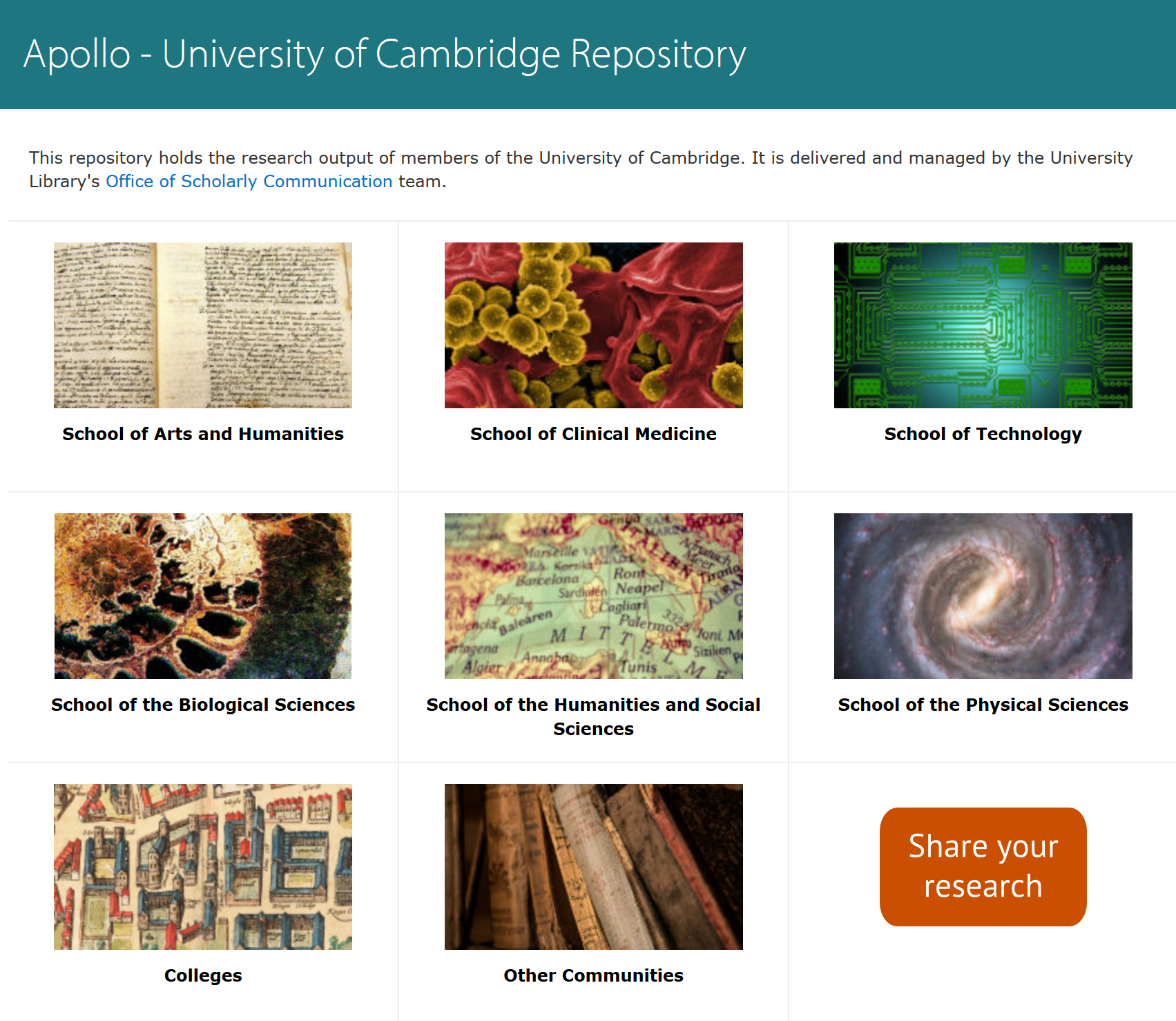 www.repository.cam.ac.uk
Advocacy and outreach
Huge engagement programme:
We have spoken with over 1,800 academics
75 individual information sessions about data sharing
37 different training events and workshops

Since January 2015
2015)
Advocacy and outreach
Various communication channels
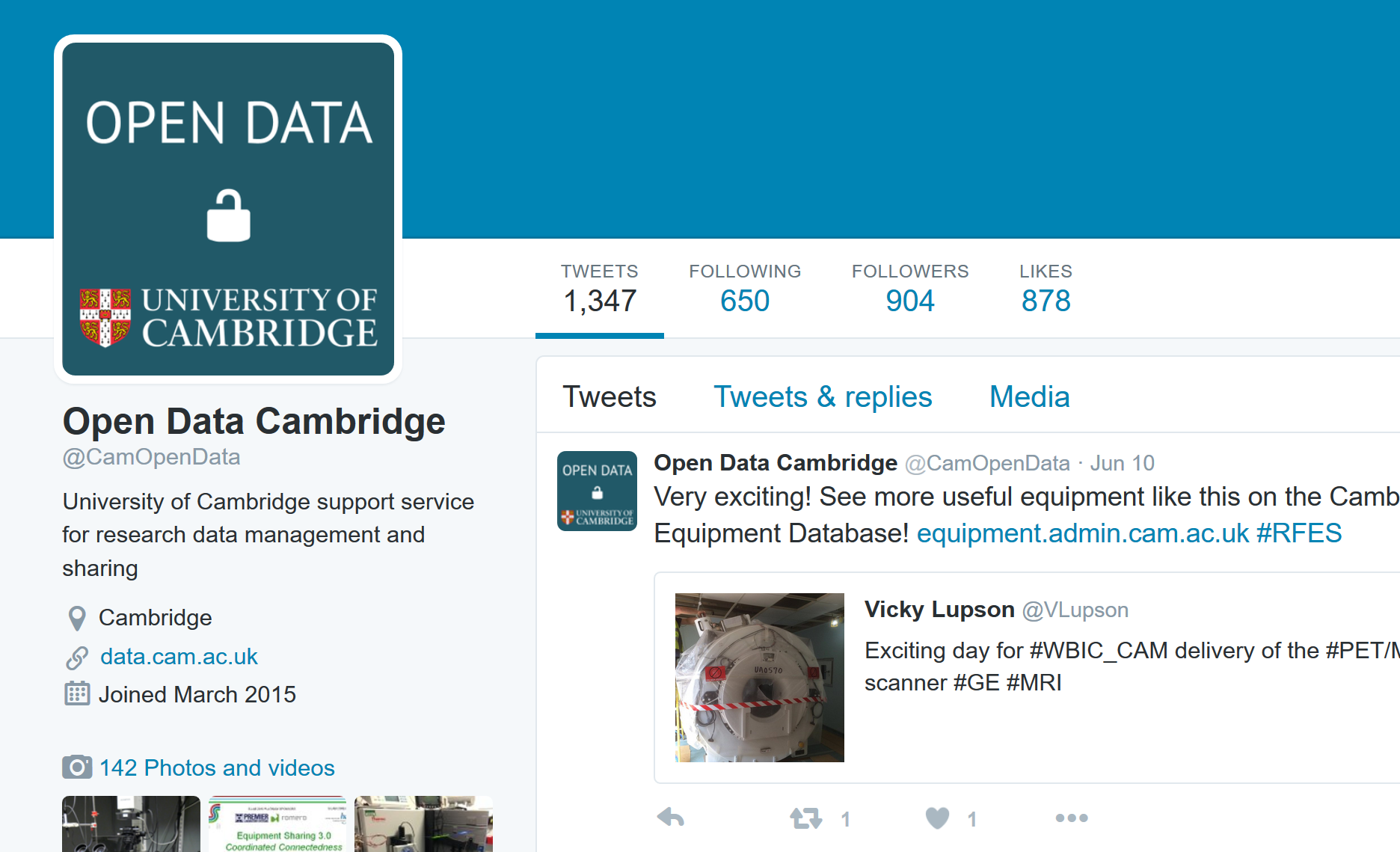 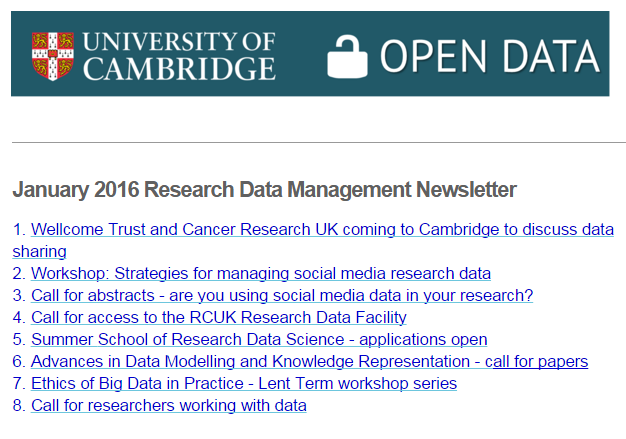 Twitter: @CamOpenData
Over 900 followers
Newsletter: over 1,700 subscribers
http://www.data.cam.ac.uk/datanews
Advocacy and outreach
Various communication channels
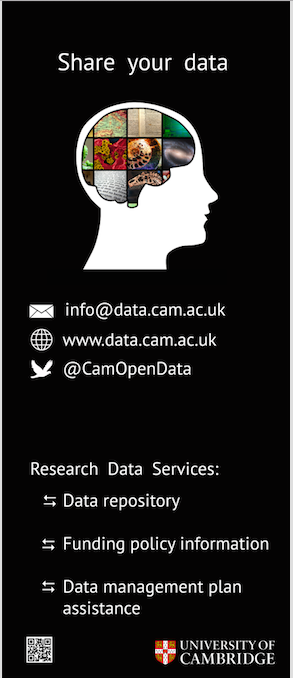 www.lib.cam.ac.uk/librarians/oa/oa_promo.html
[Speaker Notes: Mention how nice are our postcards with all the links on the reverse ]
Follow-up survey in July 2016 (with Jisc)
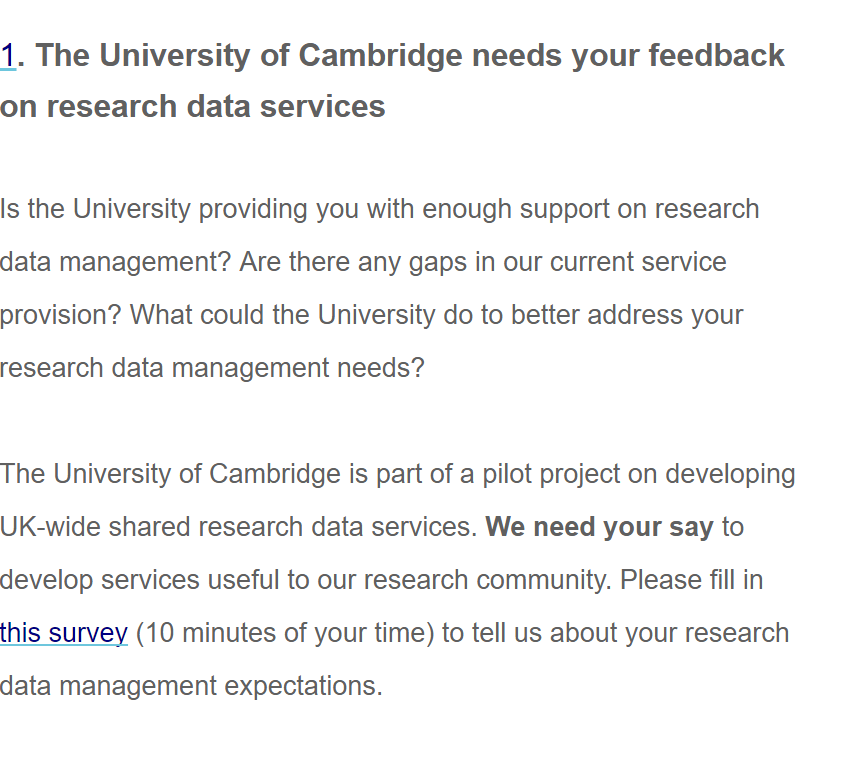 440 responses
Answers inform service development
Why wouldn't you be willing to share your data publicly?

Top reason: contains personal/sensitive data
We’re now scoping for providing managed access to data
Full data available: http://bit.ly/2cUmlff
Understanding reveals the motivations
The benefits of good data management and sharing
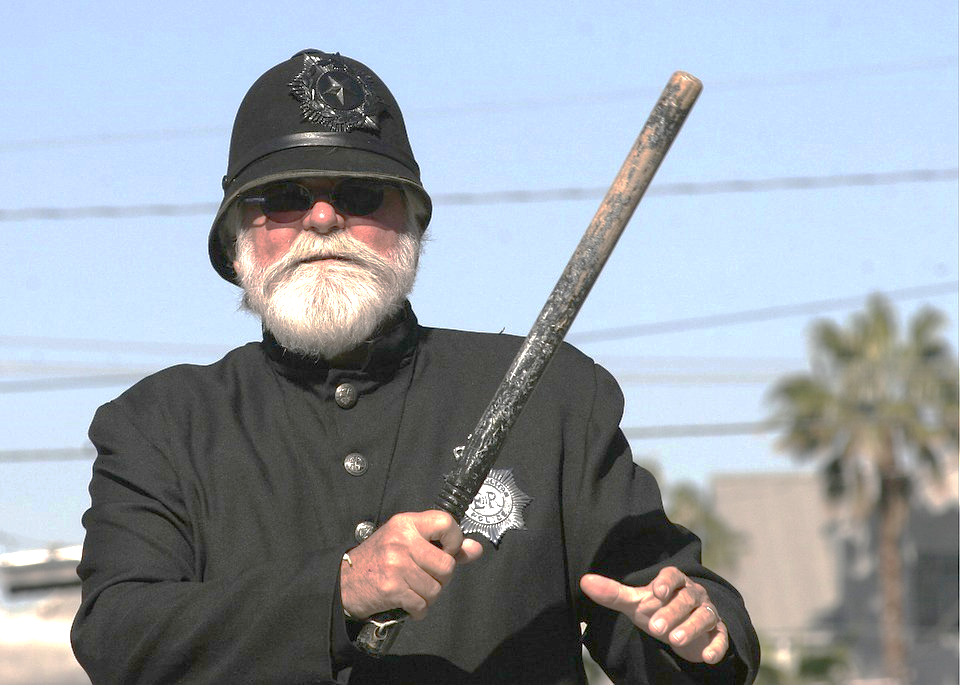 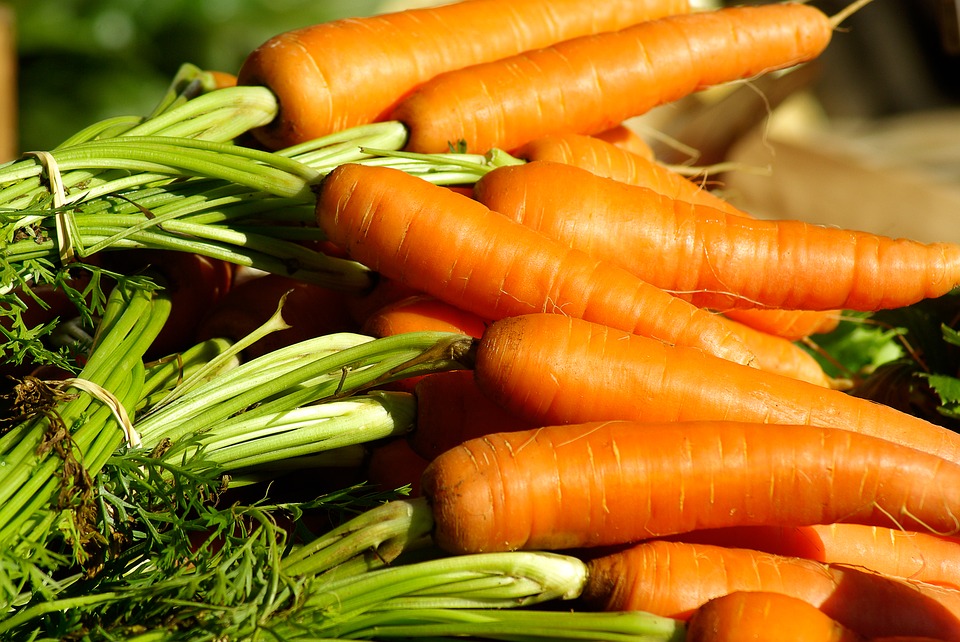 Sharing your data is  ‘A Good Thing’
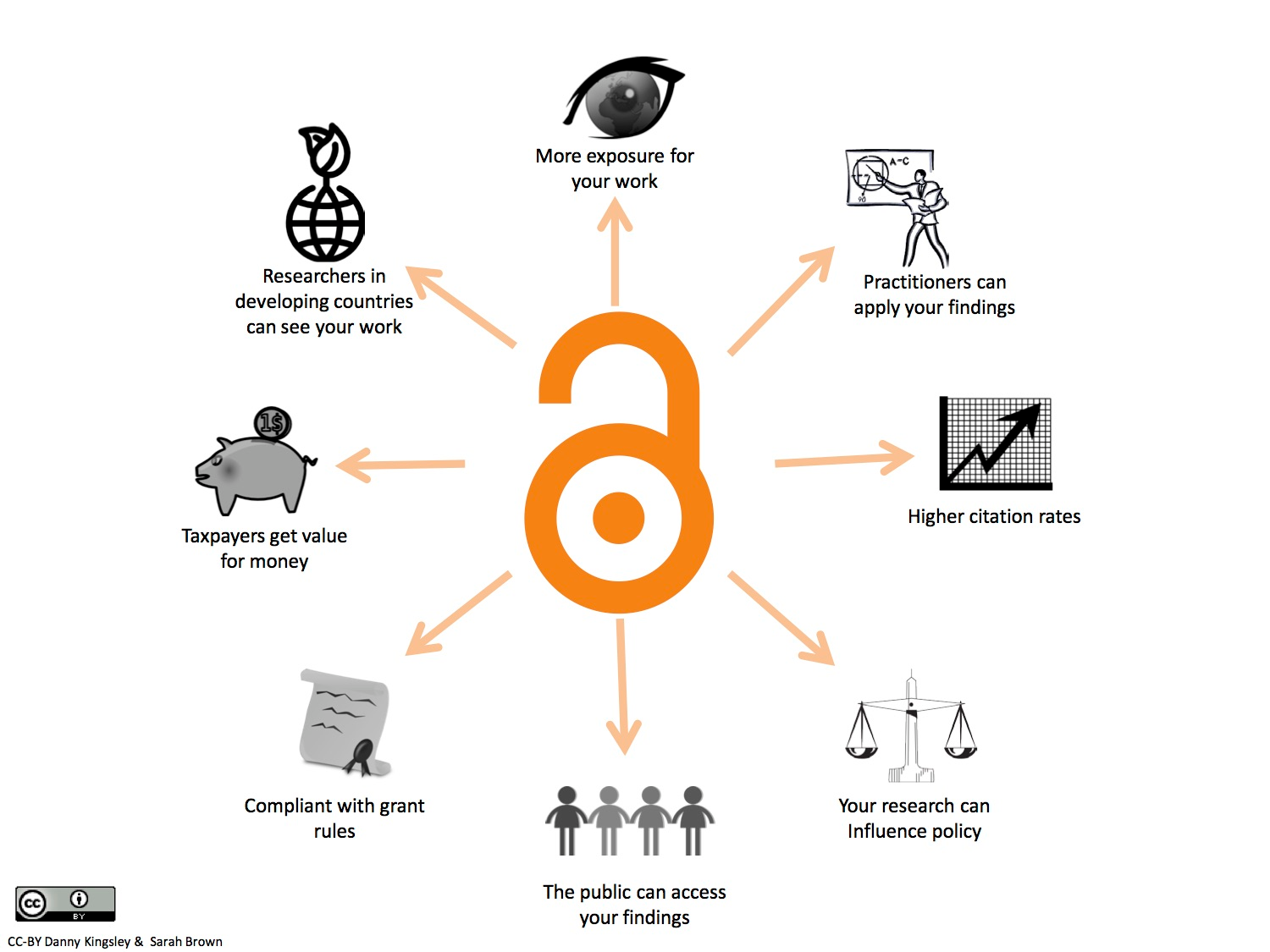 The forgotten benefits?
Some other very important reasons to share

Intrinsic motivations are more effective
Open Research is fundamental to being an academic
Research relies on the principle that we share our findings
Ideas and results need to be shared to move human knowledge forward
Science relies on the principle that findings are shared
FDA record of clinical trials with 12 antidepressants:
Only positive results published
From Dr Eric Turner: https://figshare.com/articles/Peer_review_After_Results_are_Known_Are_we_PARKing_the_Cart_Before_the_Horse_/3381379
Non-positive results need be shared not to waste time and resources
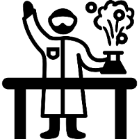 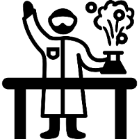 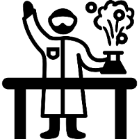 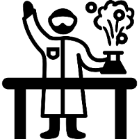 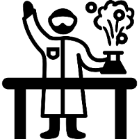 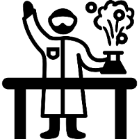 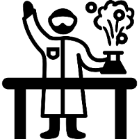 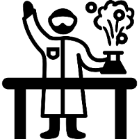 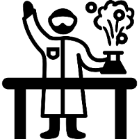 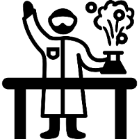 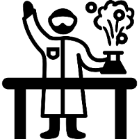 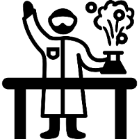 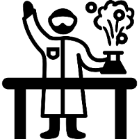 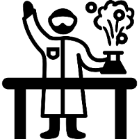 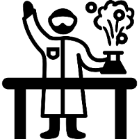 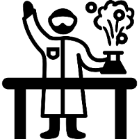 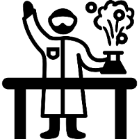 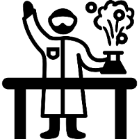 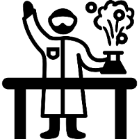 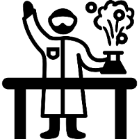 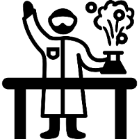 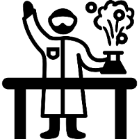 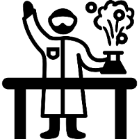 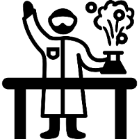 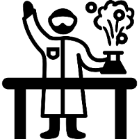 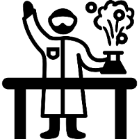 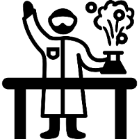 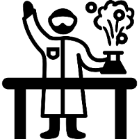 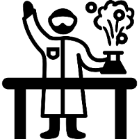 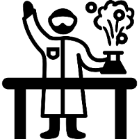 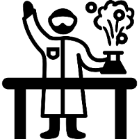 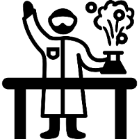 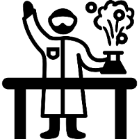 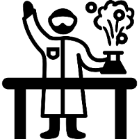 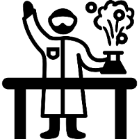 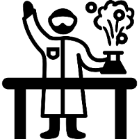 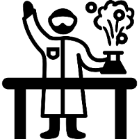 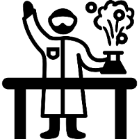 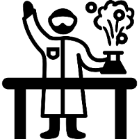 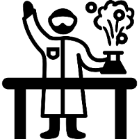 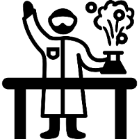 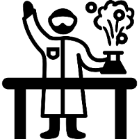 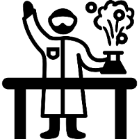 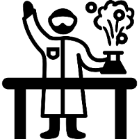 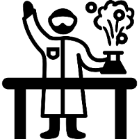 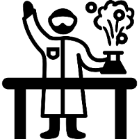 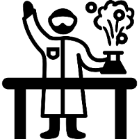 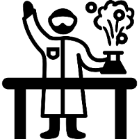 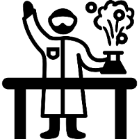 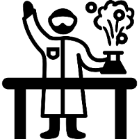 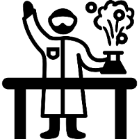 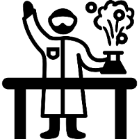 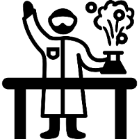 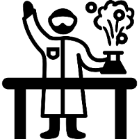 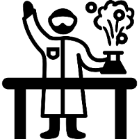 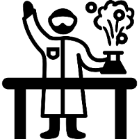 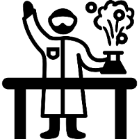 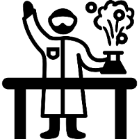 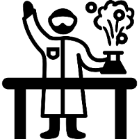 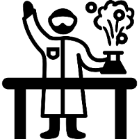 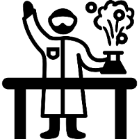 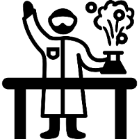 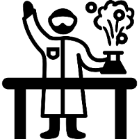 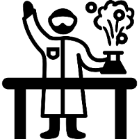 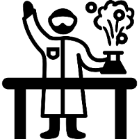 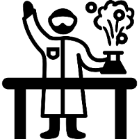 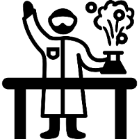 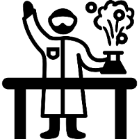 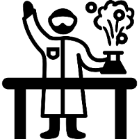 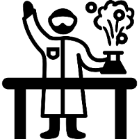 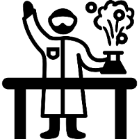 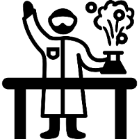 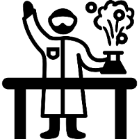 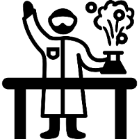 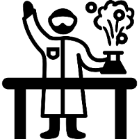 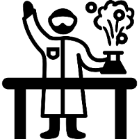 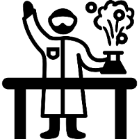 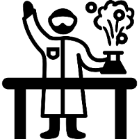 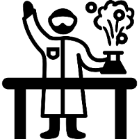 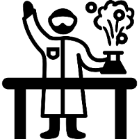 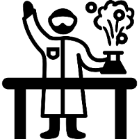 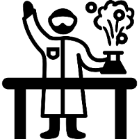 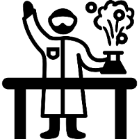 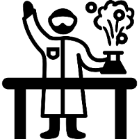 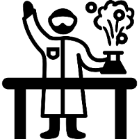 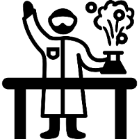 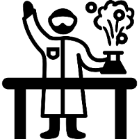 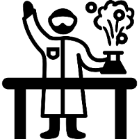 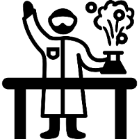 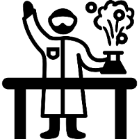 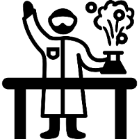 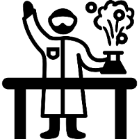 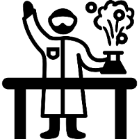 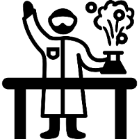 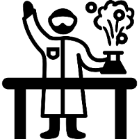 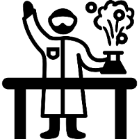 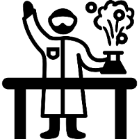 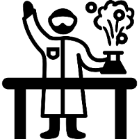 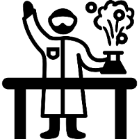 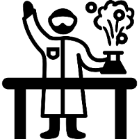 p-value 0.05: who is going to publish their results?
Selfish reason: share once and don’t be bothered
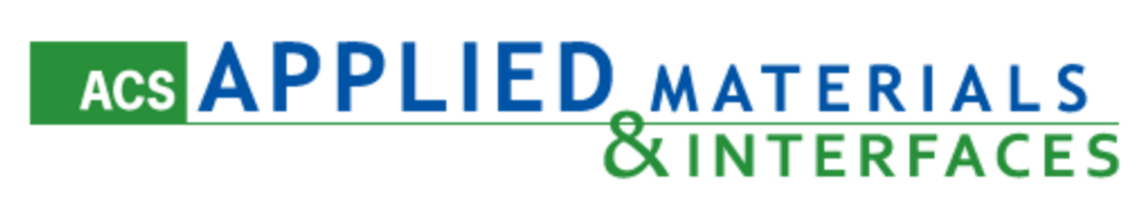 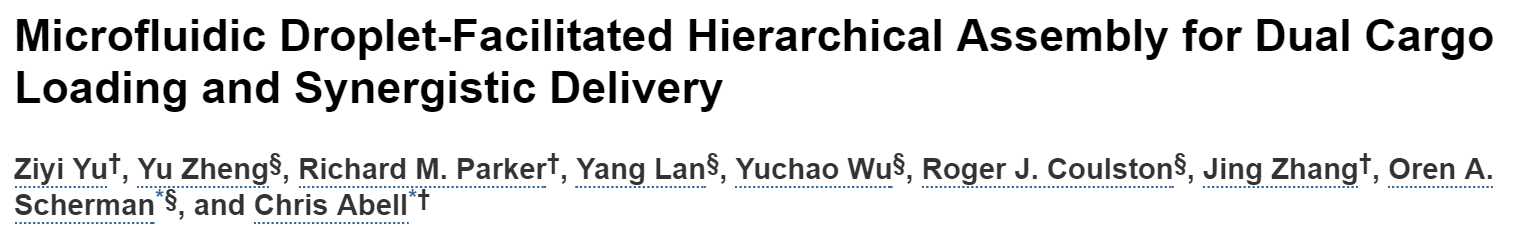 Corresponding authors:
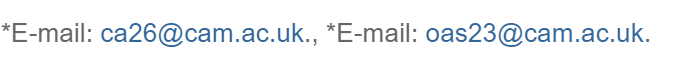 Or
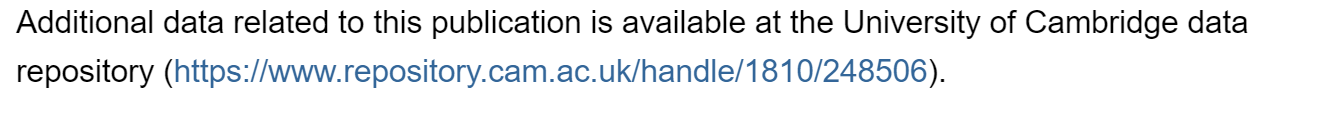 http://dx.doi.org/10.1021/acsami.6b00661
Selfish reason: share once and don’t be bothered
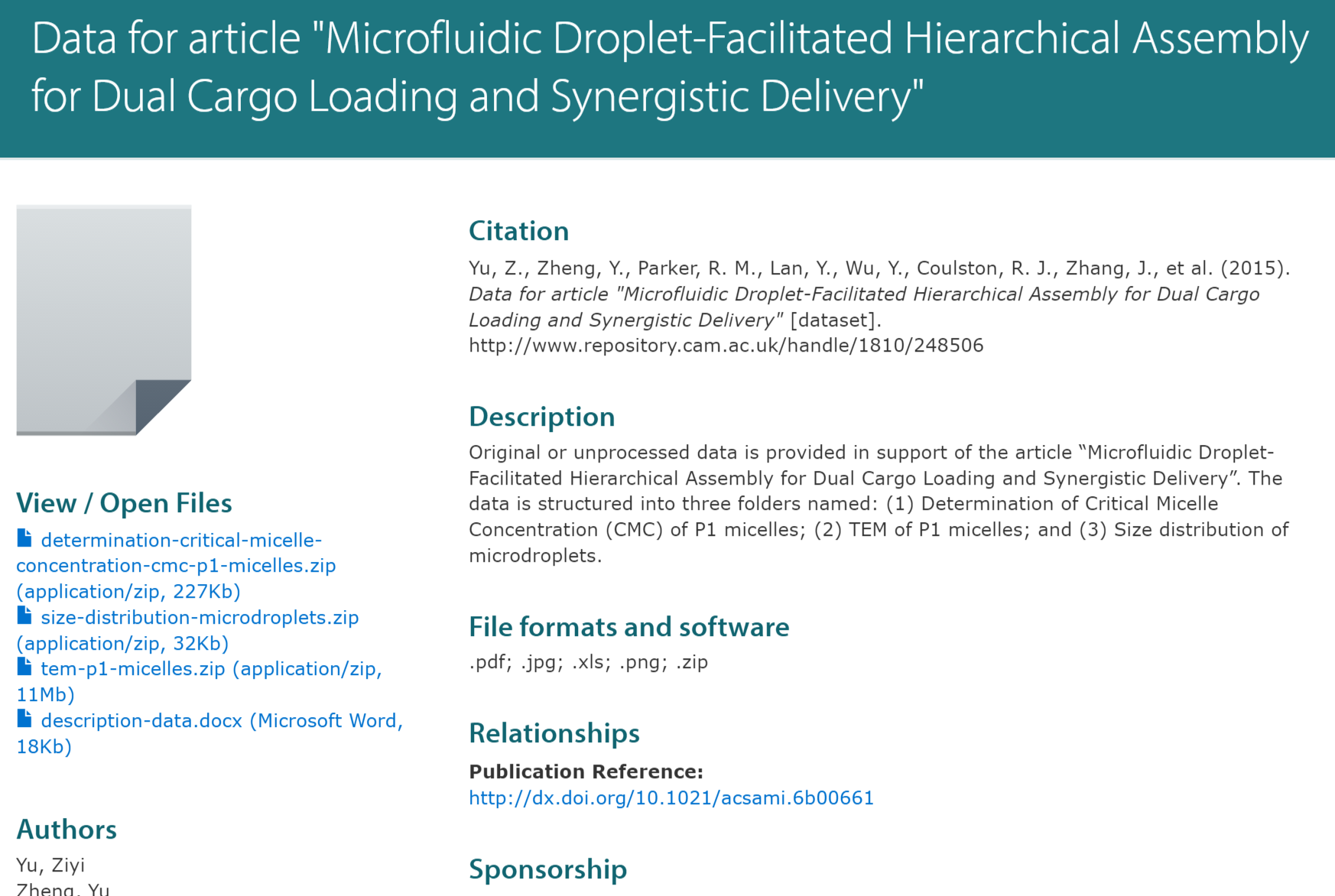 https://www.repository.cam.ac.uk/handle/1810/248506
Get access to shared data
Two questions asked when discussing data sharing with researchers:

It would be useful if research data underpinning publications was available

I (/my group) regularly share research data underpinning publications
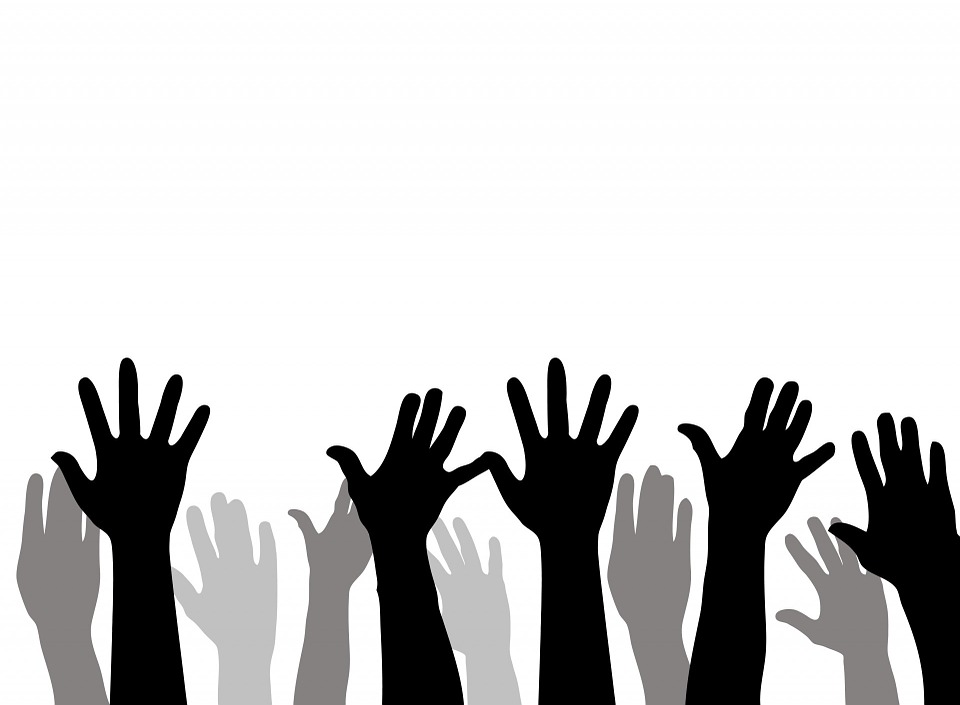 Let your community work with you
Empowering researchers
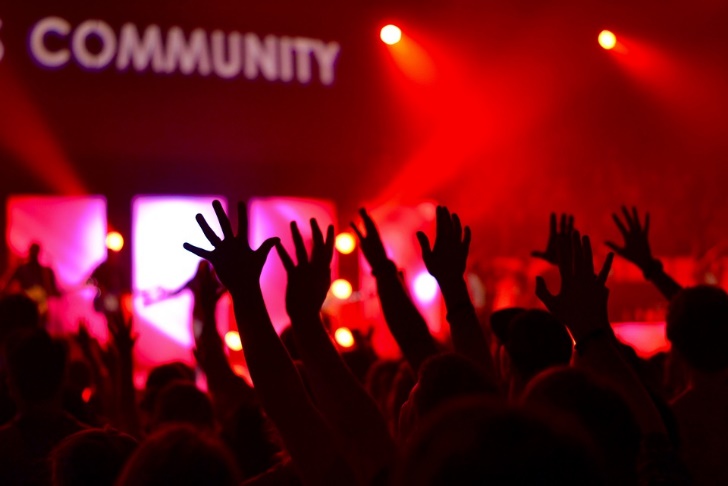 Let researchers shape the policy
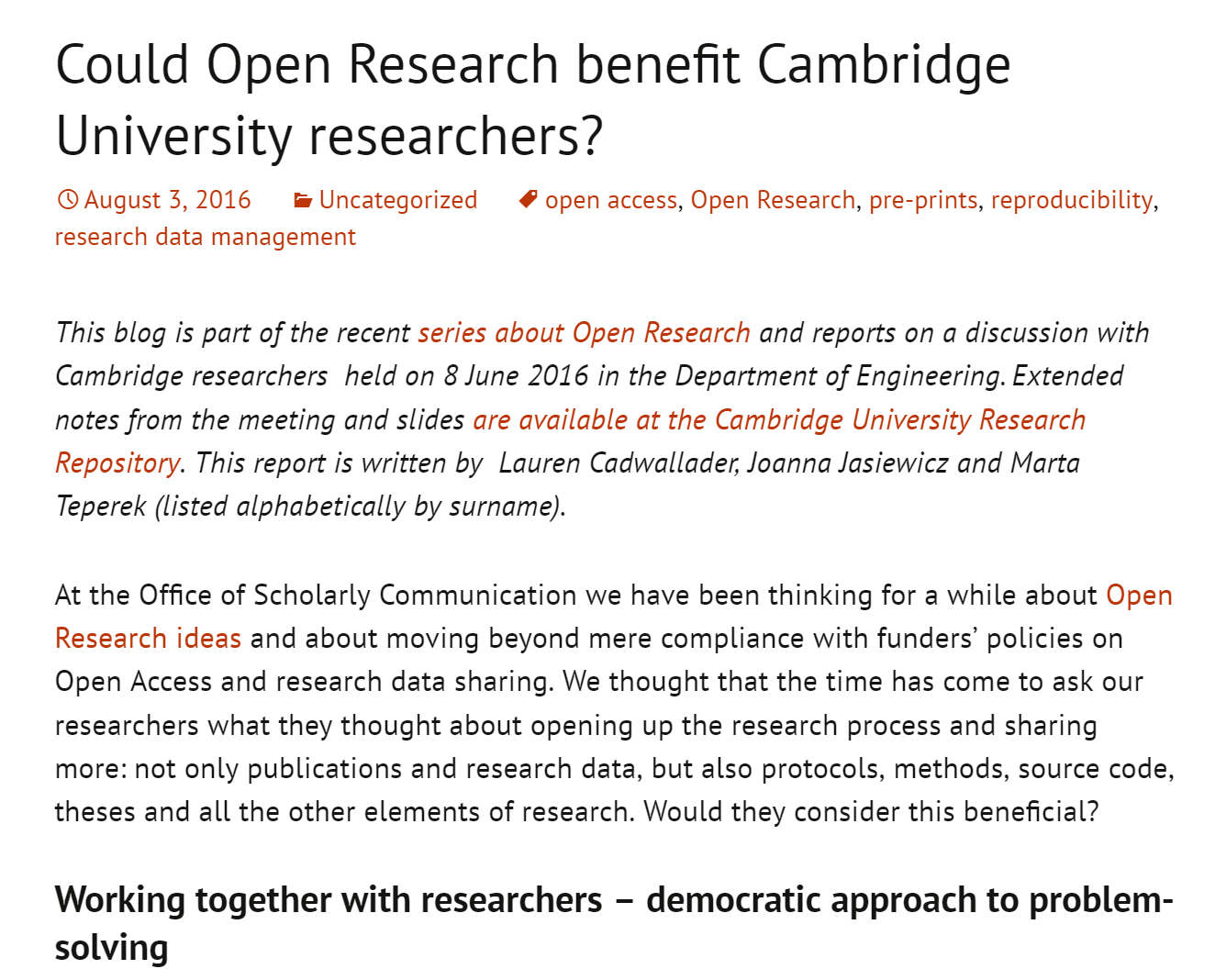 https://unlockingresearch.blog.lib.cam.ac.uk/?p=817
Creation of the RDM Project Group at Cambridge
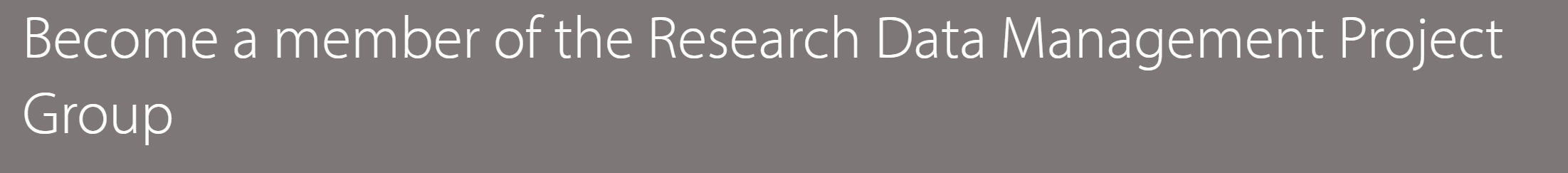 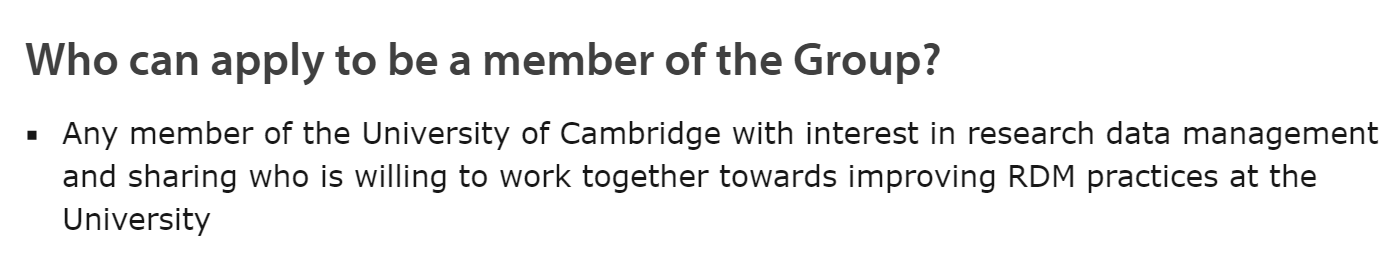 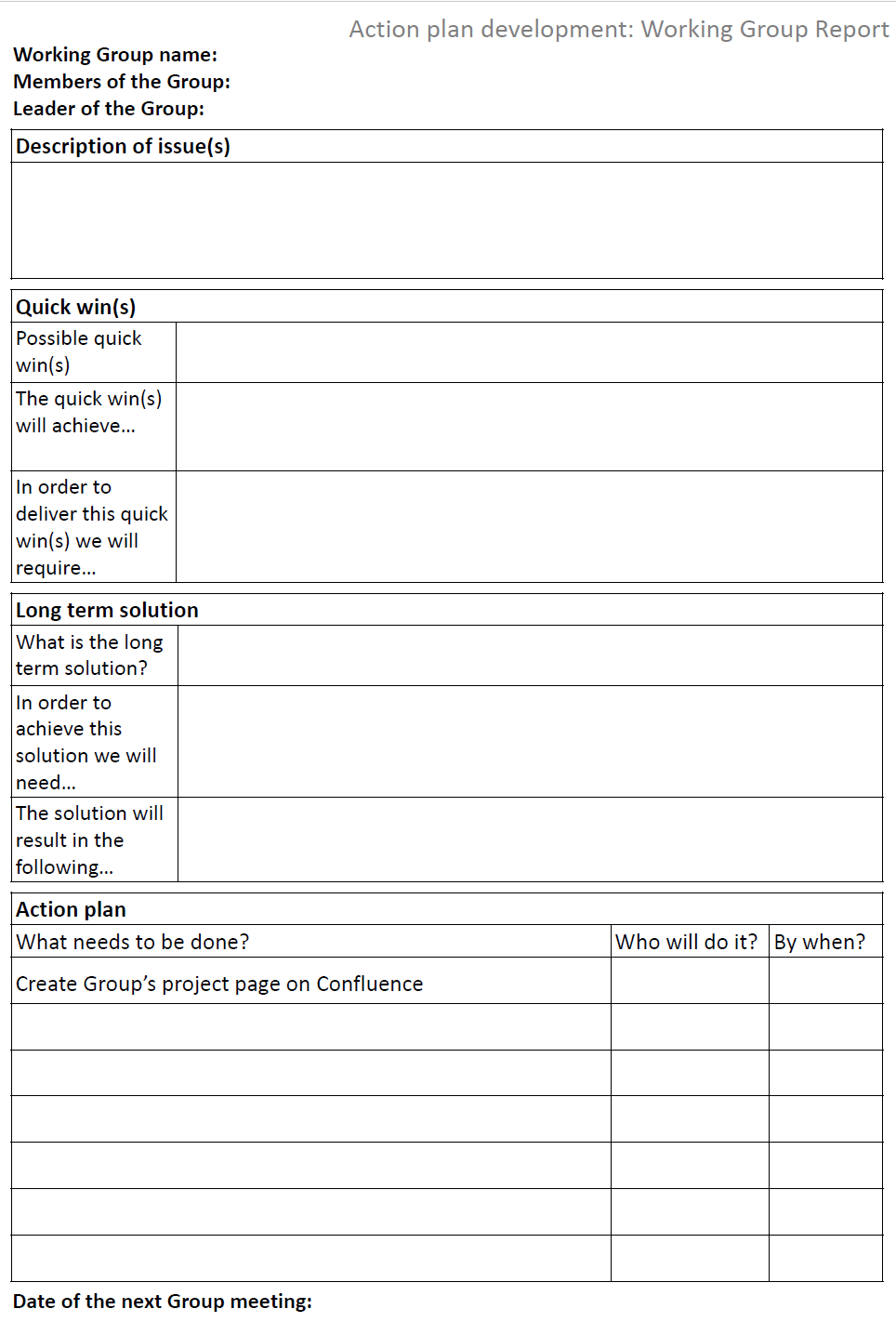 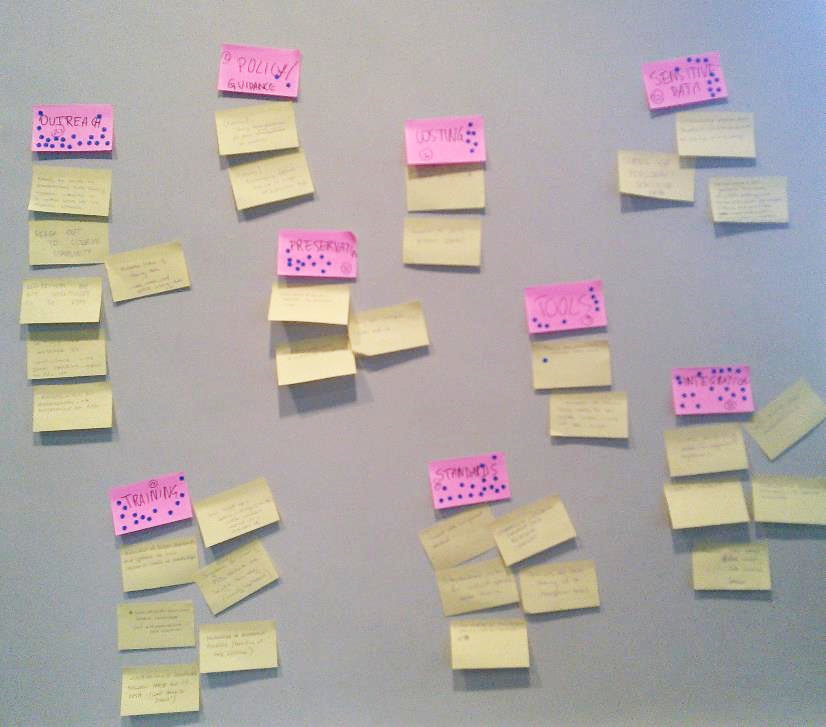 Let your community work with you
Working collaboratively across the University
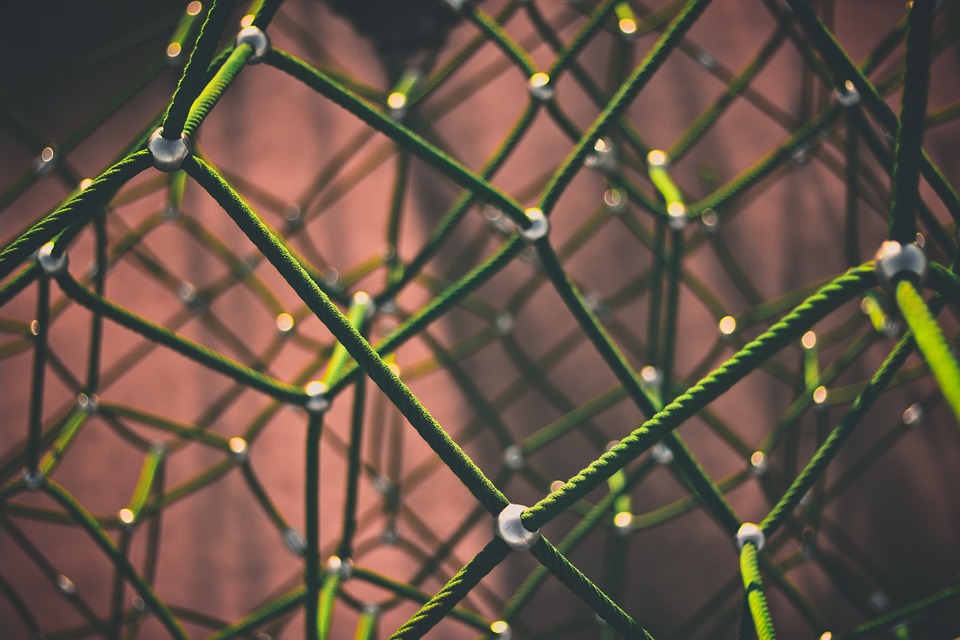 Why it’s important to collaborate across the University?
From Bill Hubbard  Getting the rights right: when policies collide
http://www.slideshare.net/UKSG/hubbard-uksg-may2015-public
‘Get together’ working group
Aims:
Coordinate efforts
Improve communication
Focus on researchers
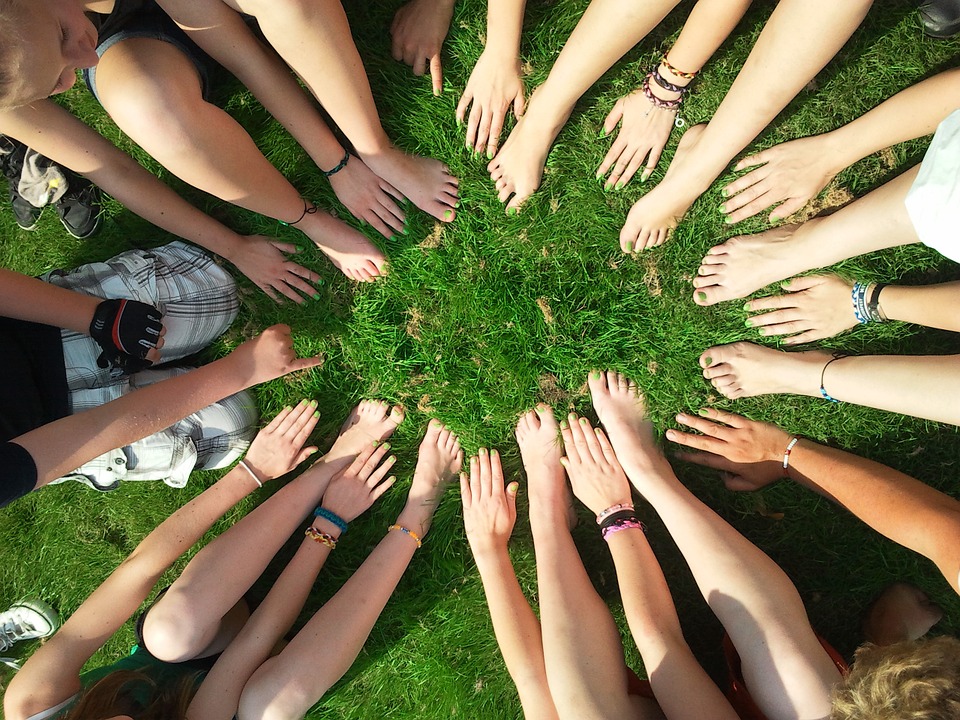 ‘Get together’ working group
Library
IT people
Research information system
Contracts and grants office
University assessment
Research strategy office
Ethics officer
Legal team
Hot desking – get to know each other
Grants office
Research information office
Cambridge University Press
Coffee drop-in at departments

IT people - TBC
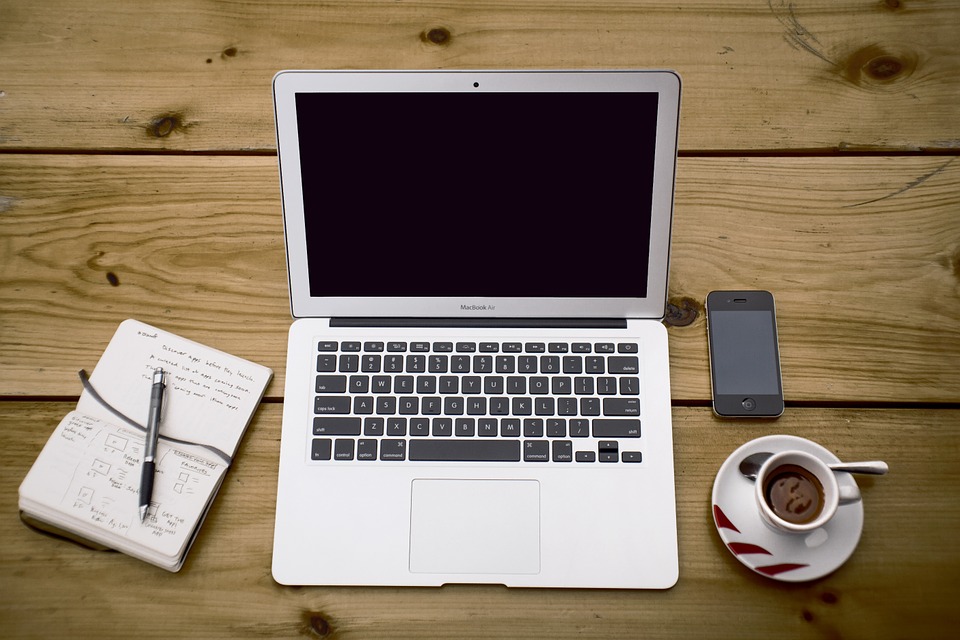 Collaboration outside of the University
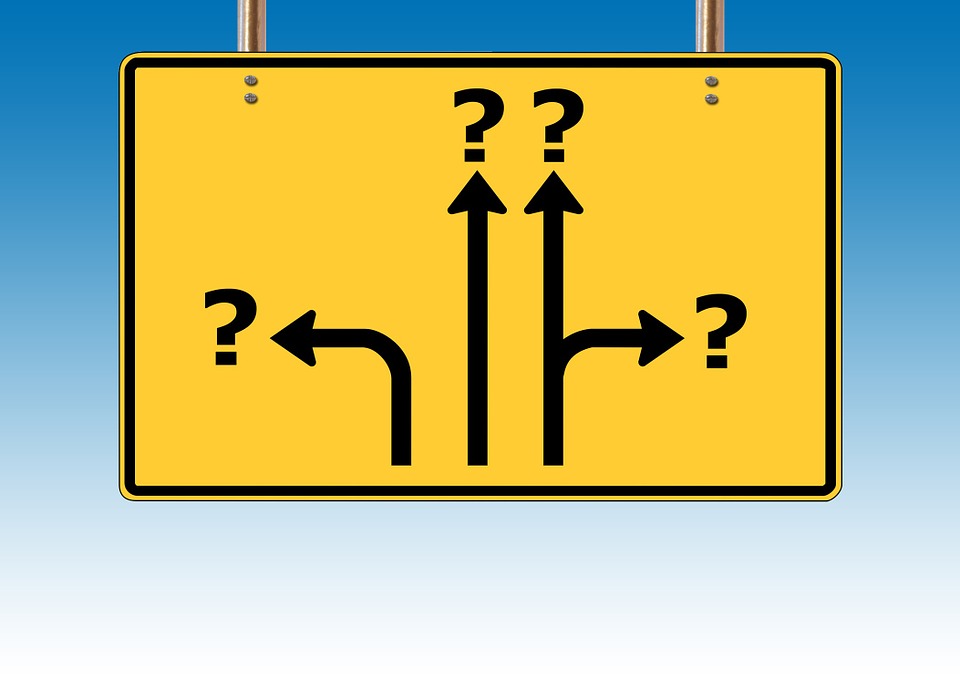 Preservation
Big Data
Sustainability
New needs in 21st century
These problems are not limited to Cambridge
Jisc research data shared service
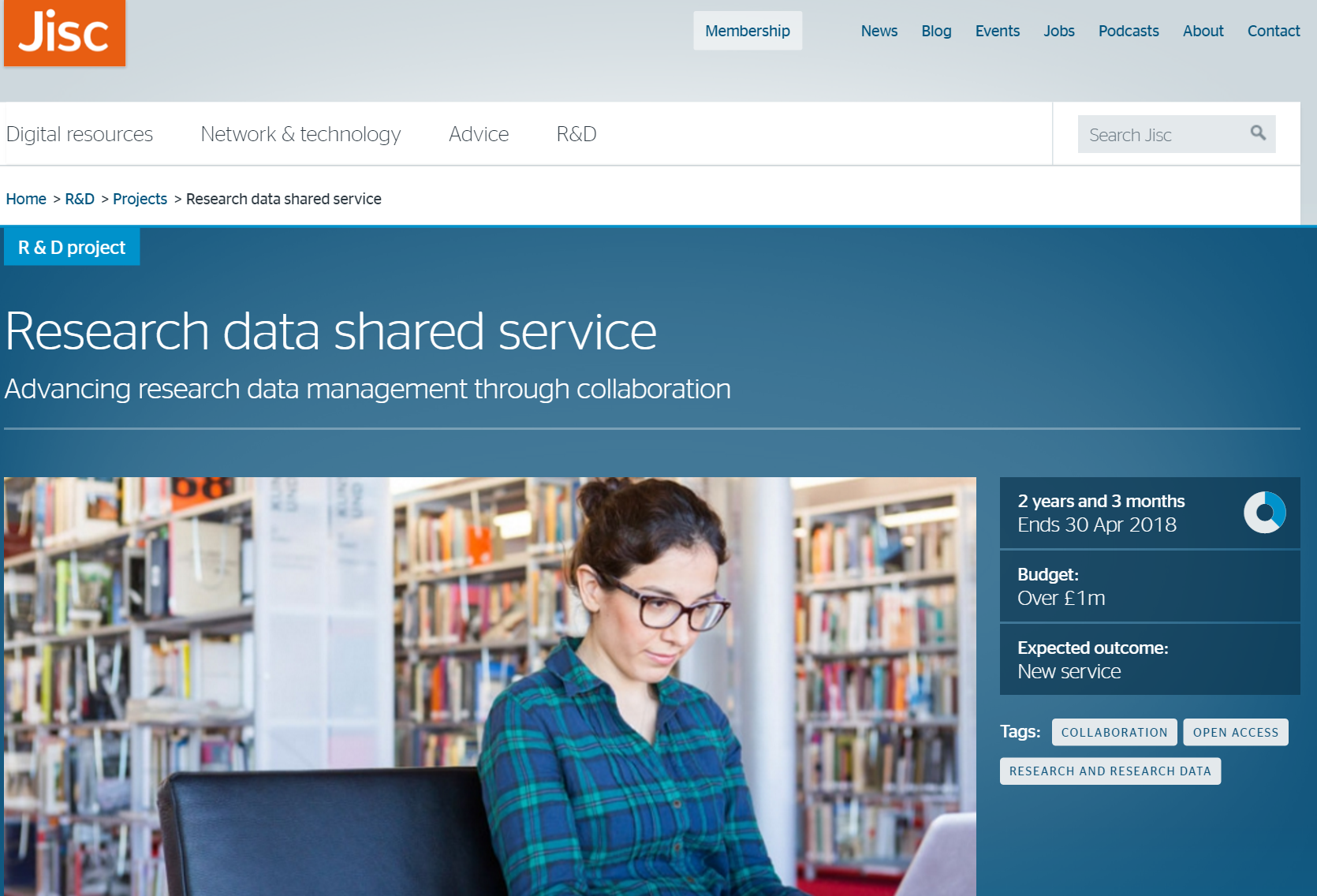 https://www.jisc.ac.uk/rd/projects/research-data-shared-service
UK Research Data Network (Jisc initiative)
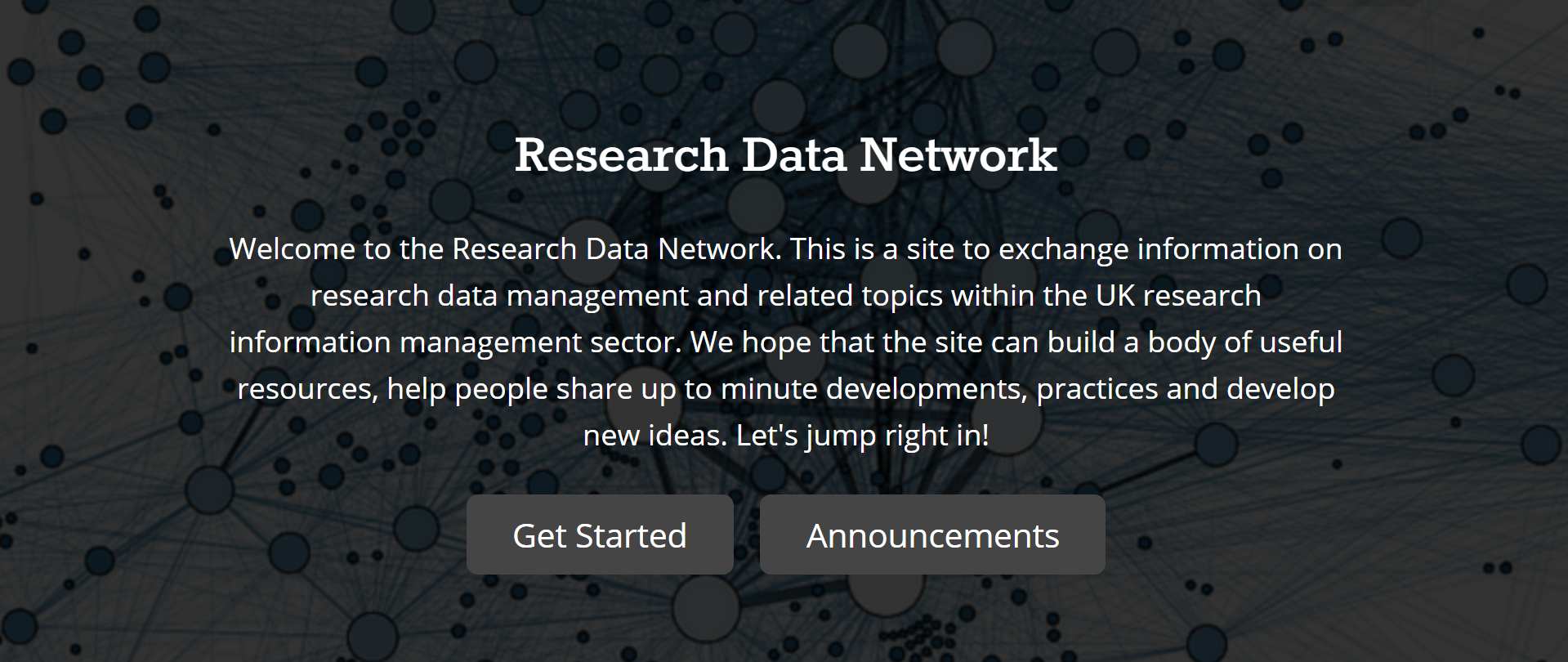 https://research-data-network.readme.io/
And our blog post: https://unlockingresearch.blog.lib.cam.ac.uk/?p=891
Global networks – Research Data Alliance
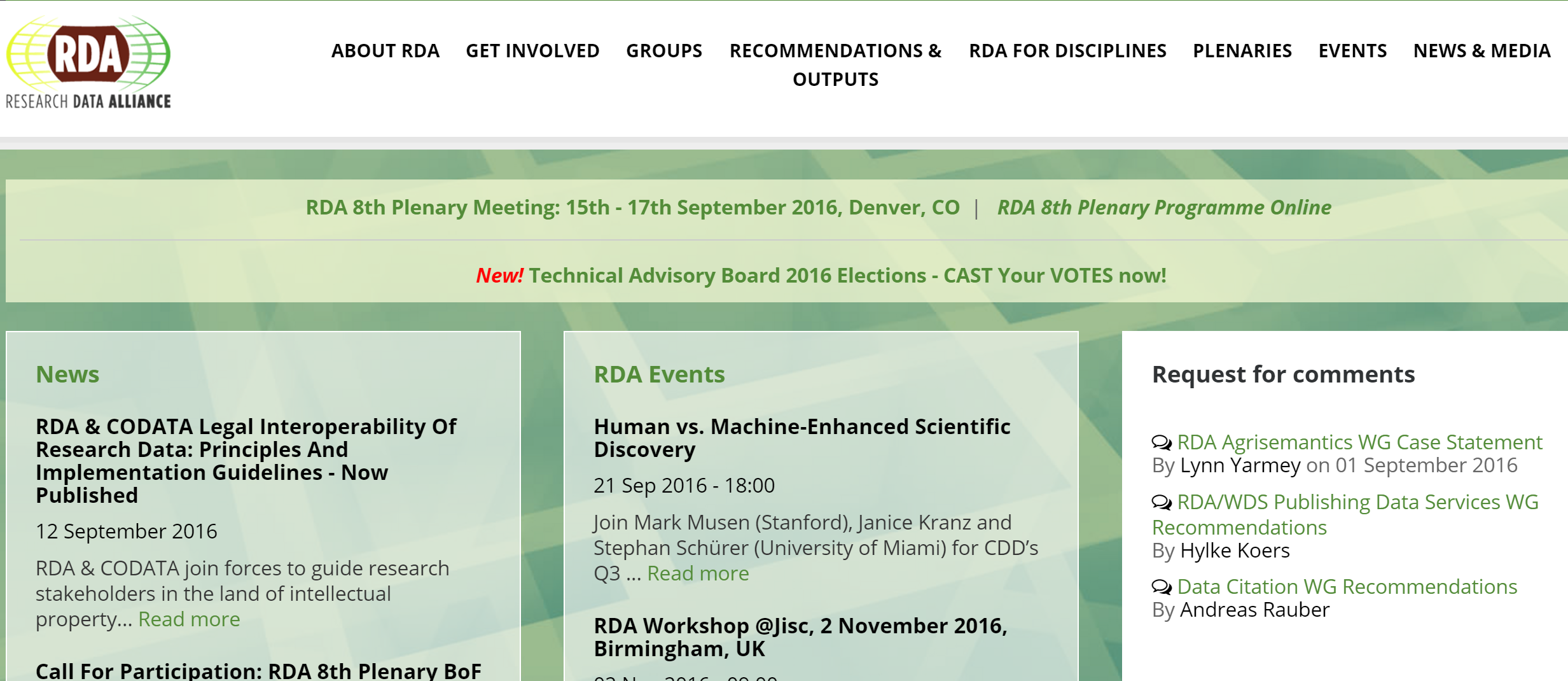 https://rd-alliance.org/
Global networks - IDCC
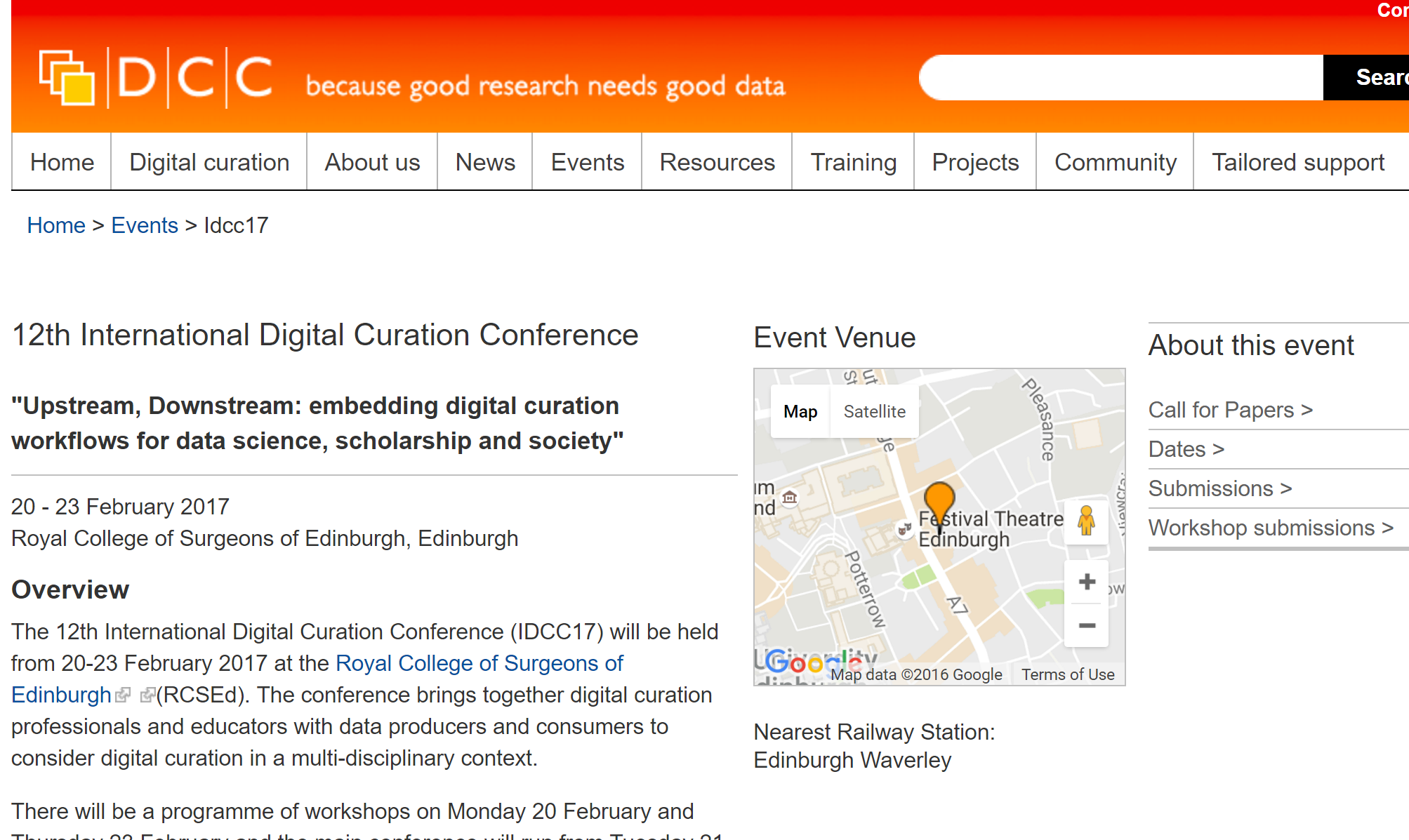 http://www.dcc.ac.uk/events/idcc17
And my blog post from 2016: https://unlockingresearch.blog.lib.cam.ac.uk/?p=579
Did it work?
Researchers’ feedback on our services
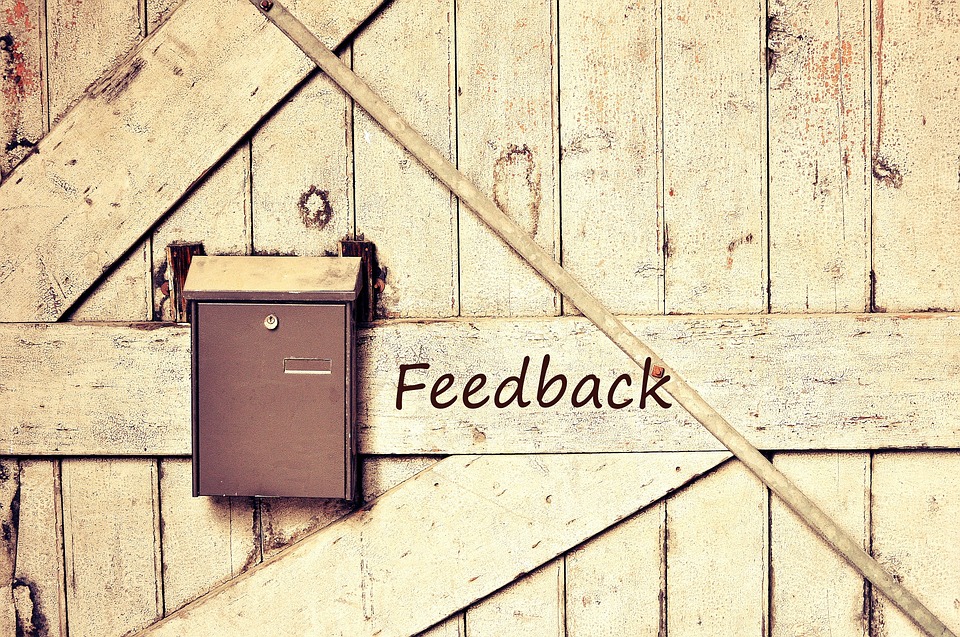 Behavioural change in sharing
Researchers used to panic and share their data at the last minute (compliance requirements)
More and more frequently: 
Data shared before publication – access for peer-reviewers
Placeholder requests for data in preparation
Richer metadata (new fields needed!)
Data sharing seems to be more and more embedded in the publication process
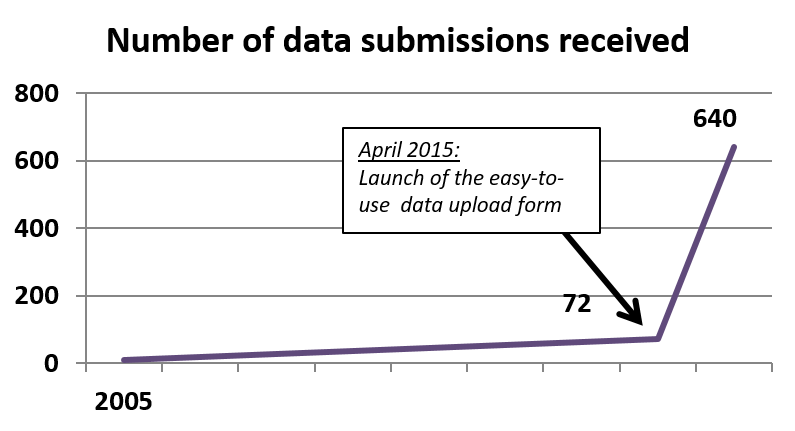 2015
2016
In a bit more than a year 10X more data submissions than during a decade 2005 - 2015
Feedback on training
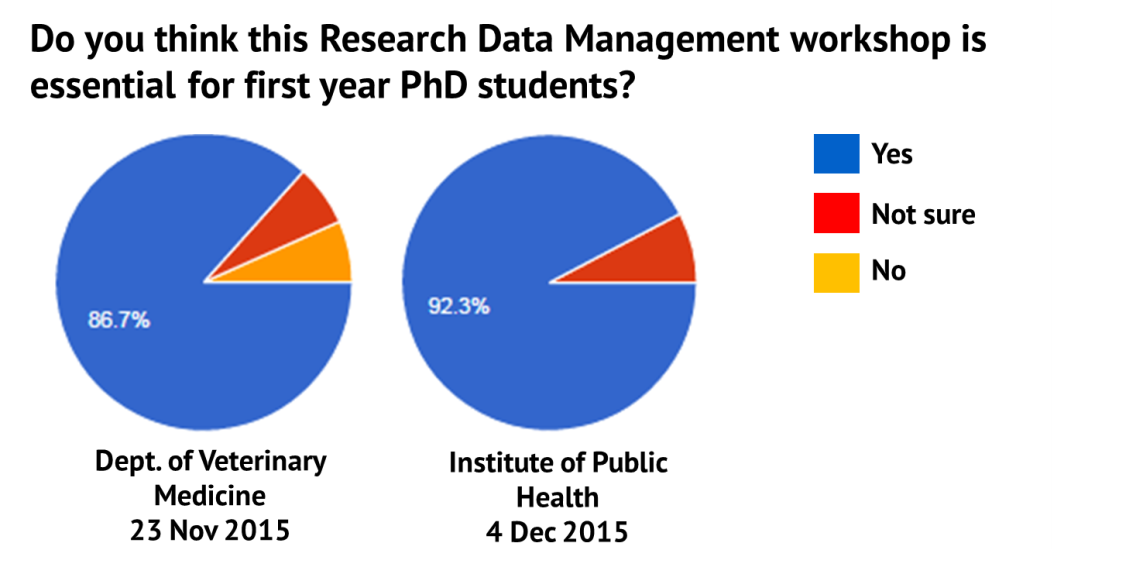 Requests for the workshop to be compulsory
Anonymous feedback:

“I thought this was the best workshop I've attended so far. Very professional delivery, good balance of participant interaction.”

“Course should be mandatory and done at the beginning of the year. It was excellent - thank you. I wish I did it at the beginning.”
Informed discussions about barriers to sharing
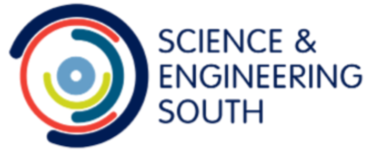 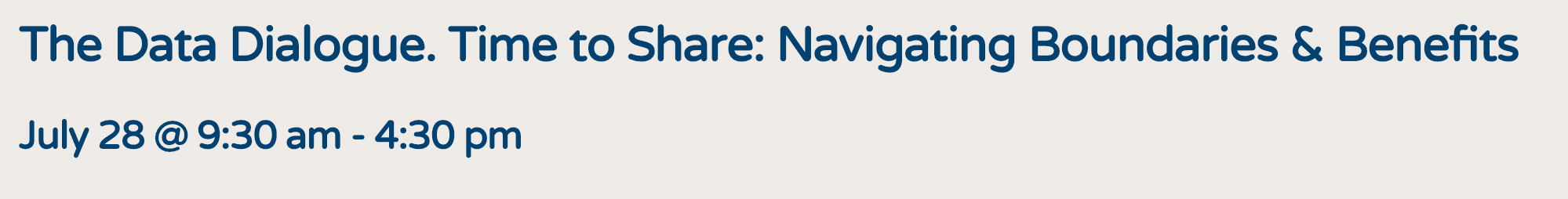 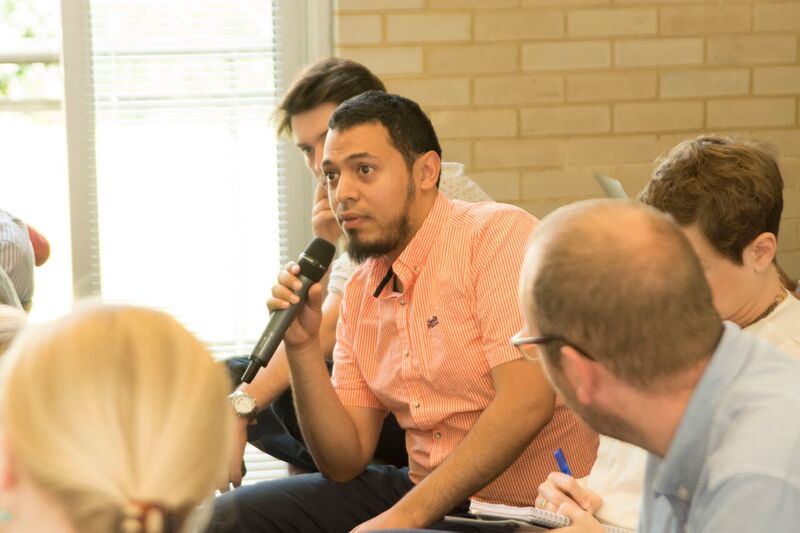 20 case study abstracts from researchers
80 attendees: researchers and data managers
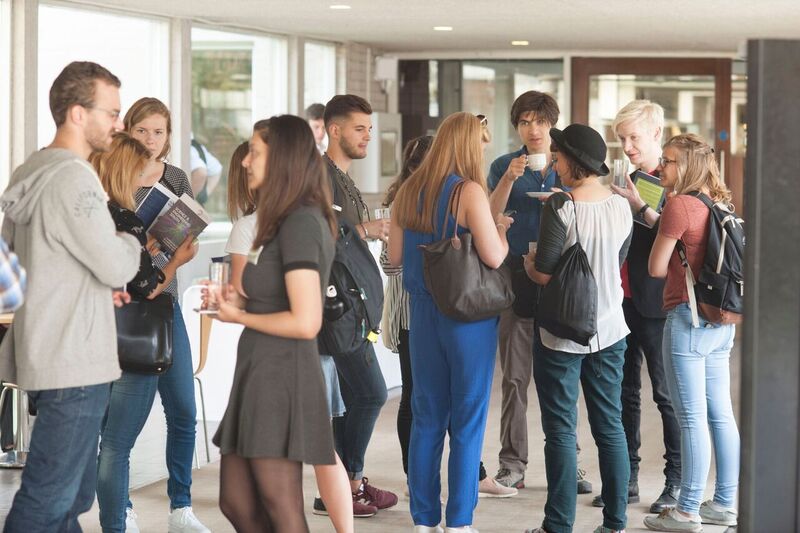 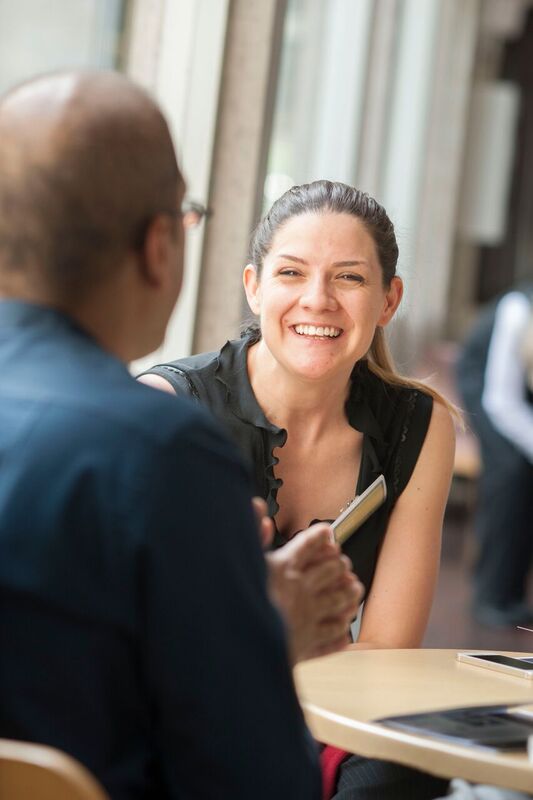 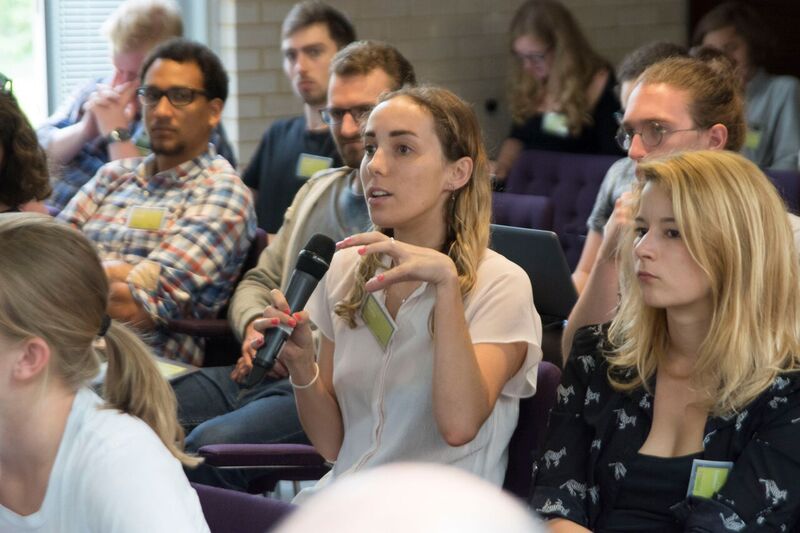 https://unlockingresearch.blog.lib.cam.ac.uk/?p=868
Call for data champions
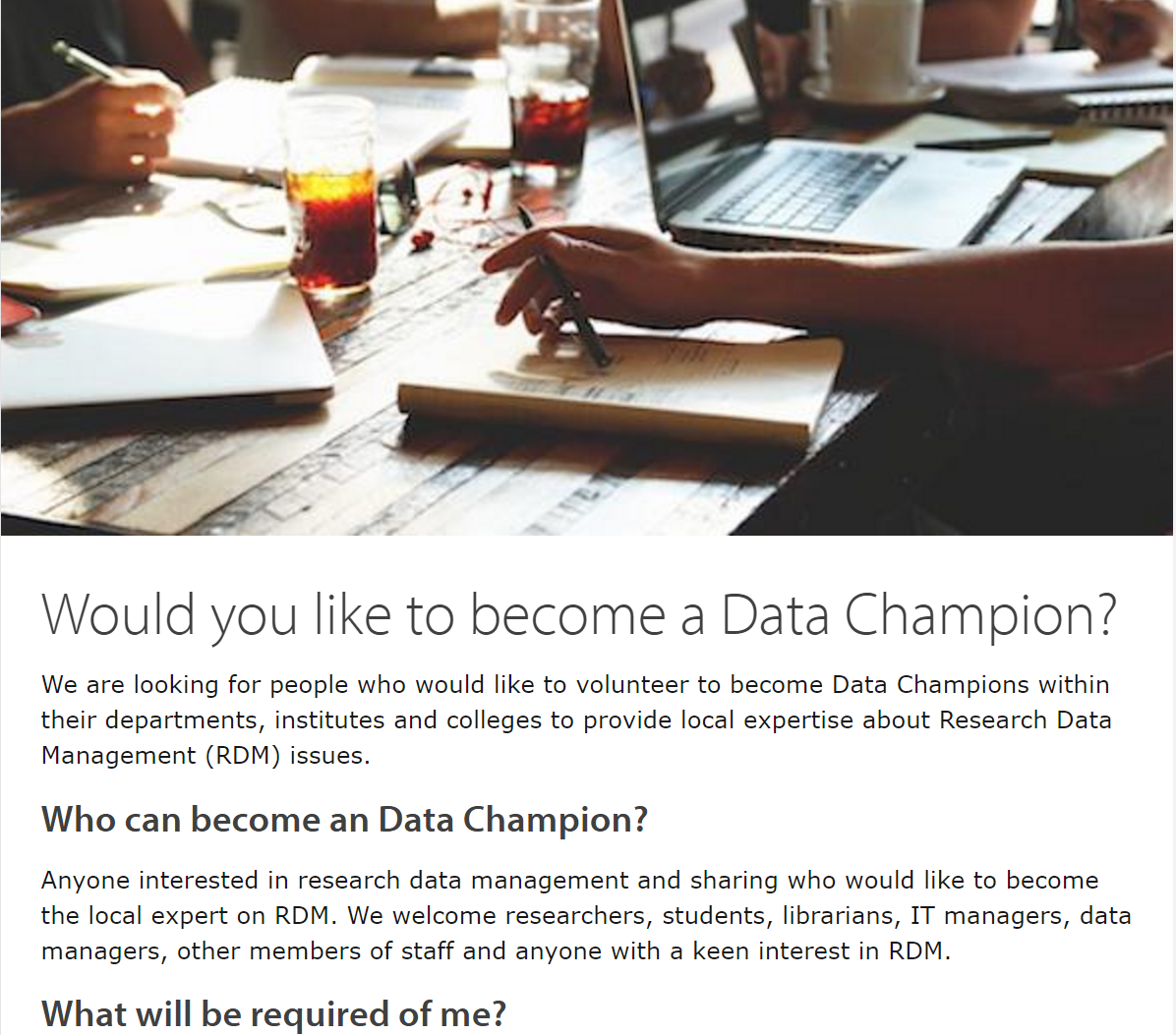 http://www.data.cam.ac.uk/datanews/call-data-champions
Was it worth it?
Time to reflect…
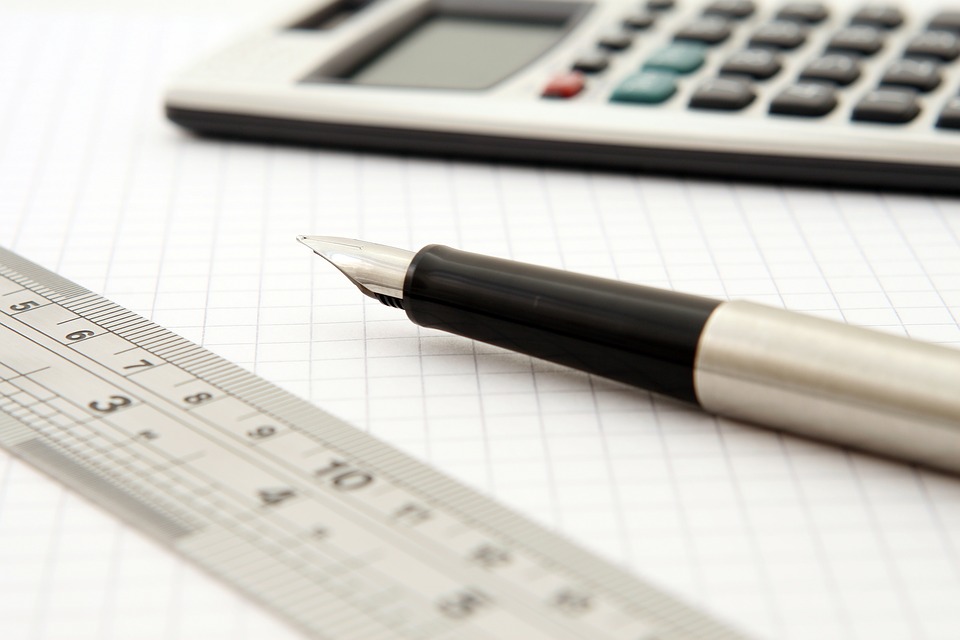 Is democracy the right system?
Thank you
Questions: mt446@cam.ac.uk 
www.data.cam.ac.uk

@martateperek
@CamOpenData
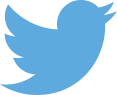 https://unlockingresearch.blog.lib.cam.ac.uk/
Slides: https://doi.org/10.5281/zenodo.154352
Opportunity to join our Cambridge team
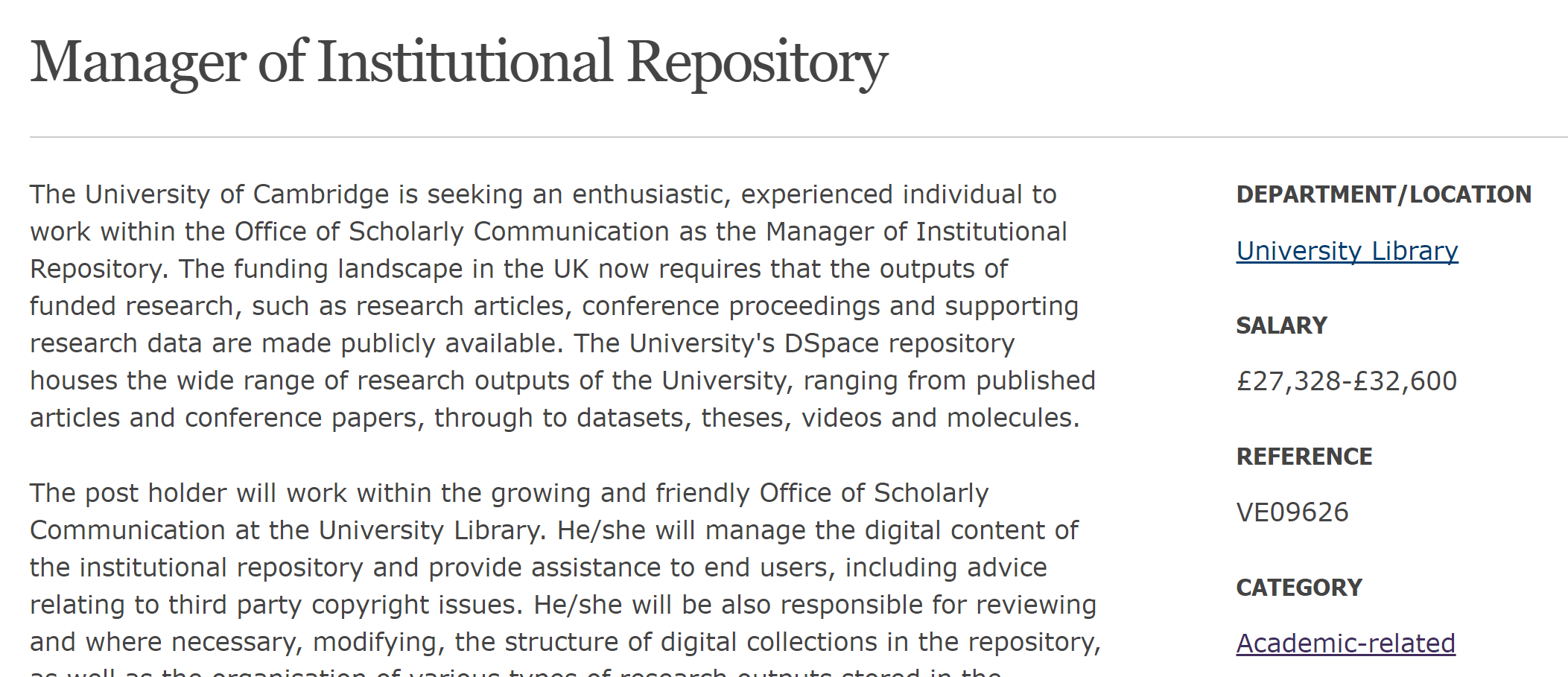 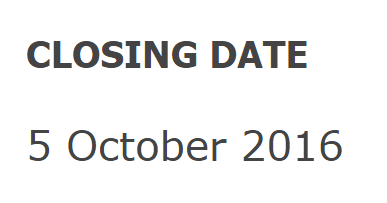 Applicants from outside the UK very welcome to apply – tell your colleagues!
http://www.jobs.cam.ac.uk/job/10908/
Questions?
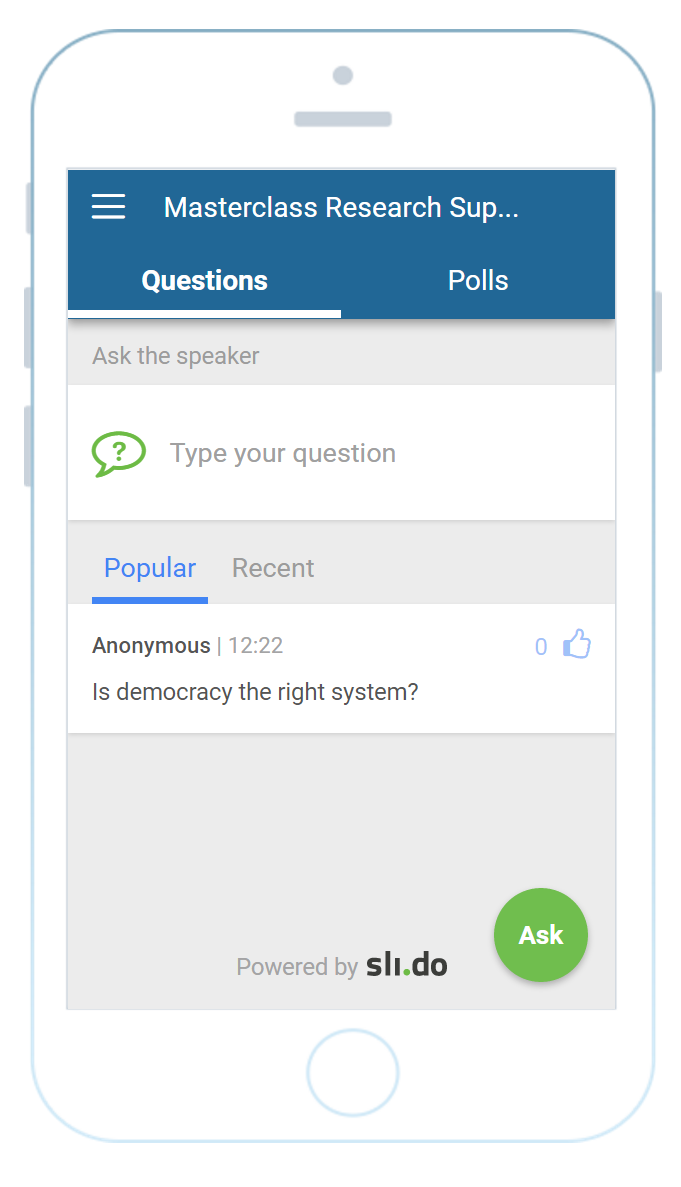 www.slido.com
Code: #5393